HCC Enprints CompetitionUnmanipulated Entries
March 2019
Judged By
Brendan Magennis
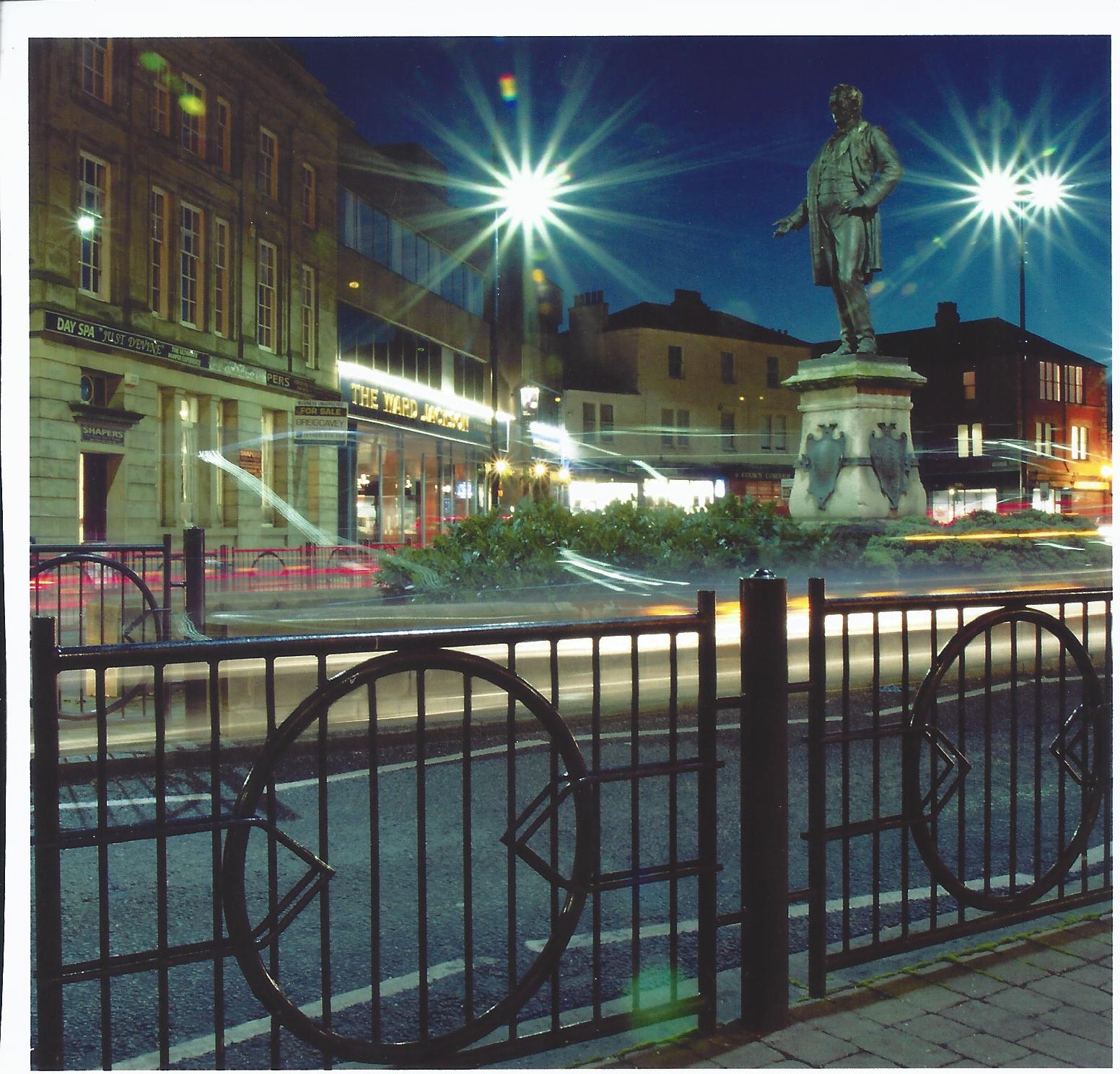 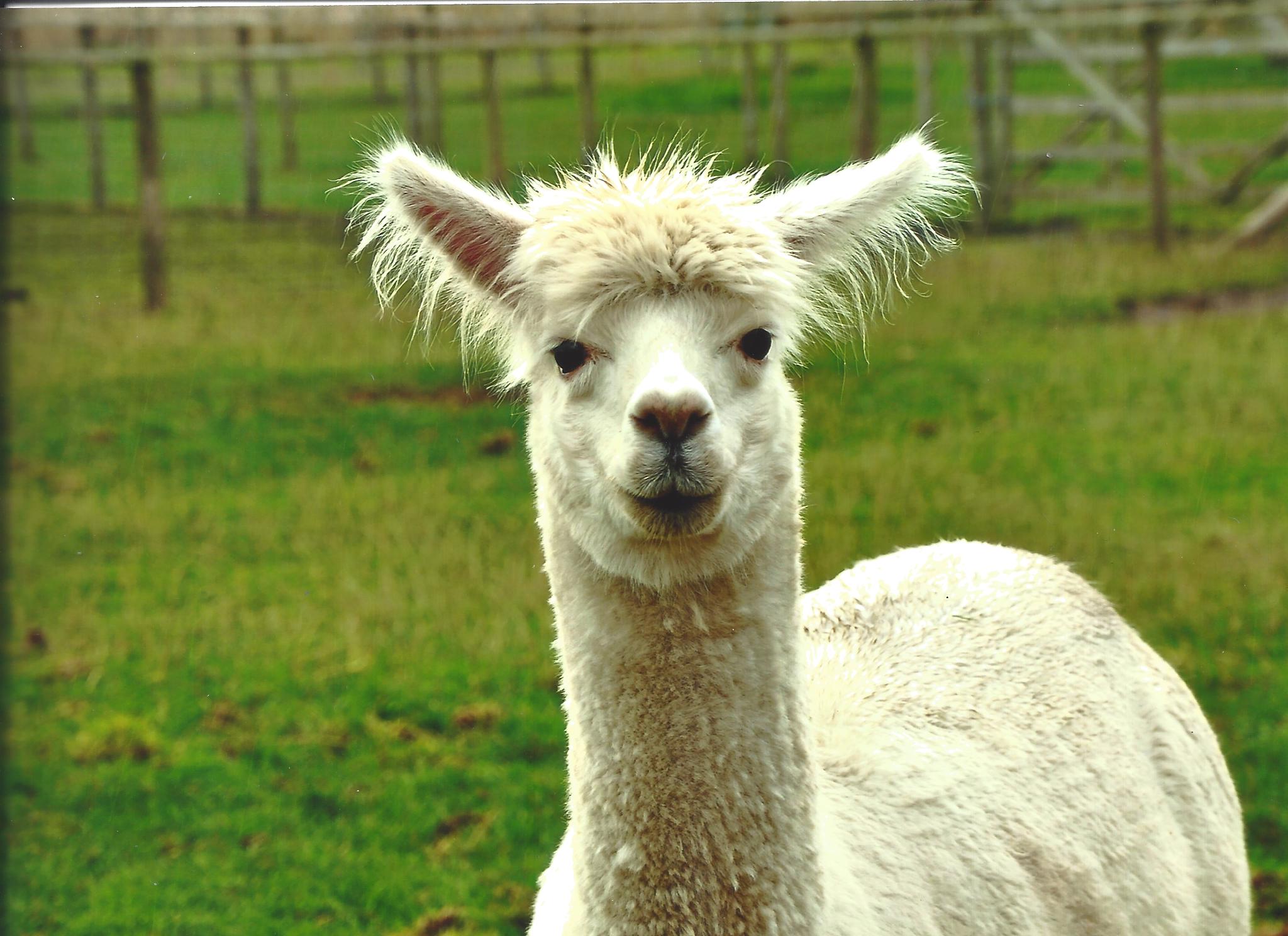 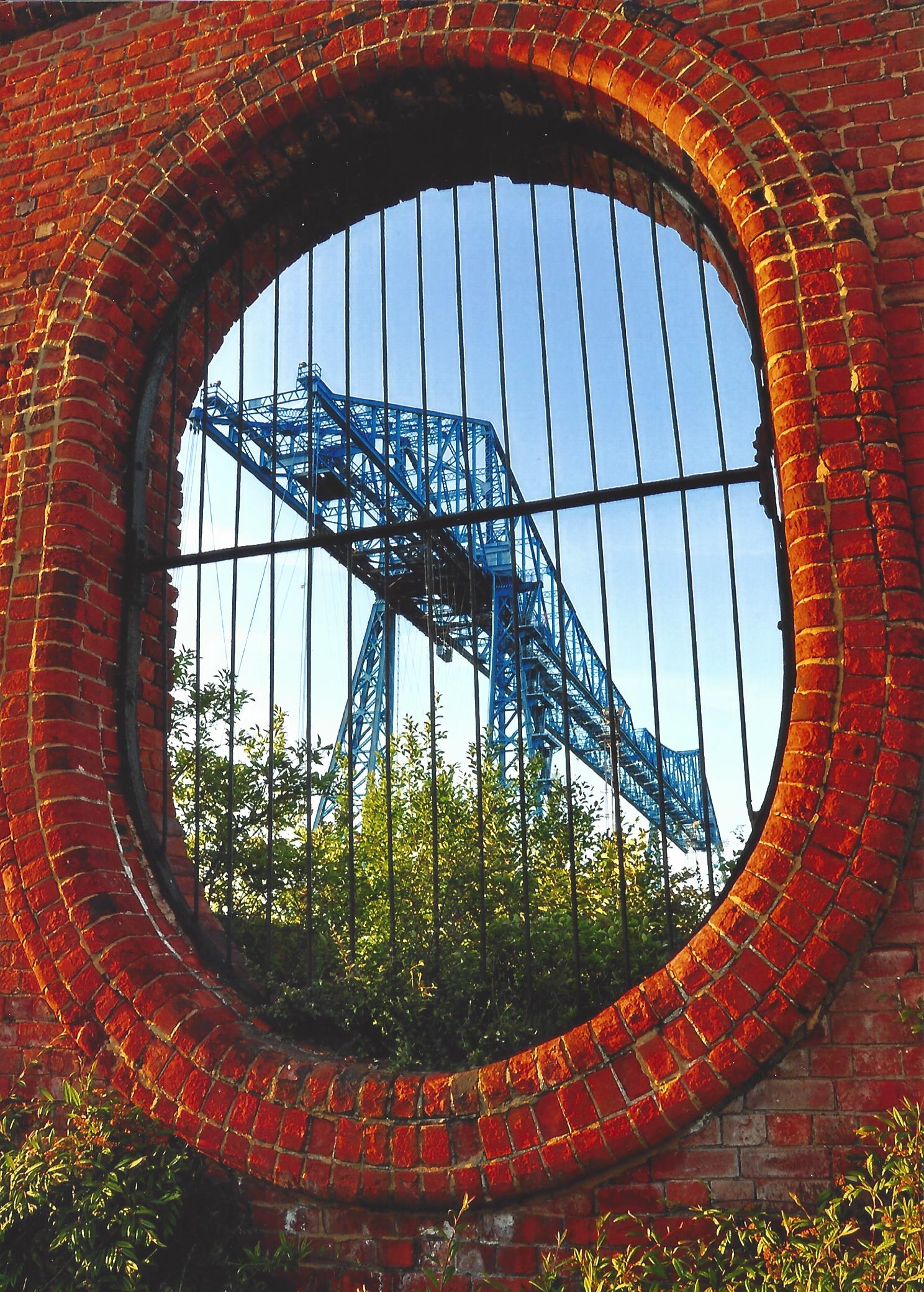 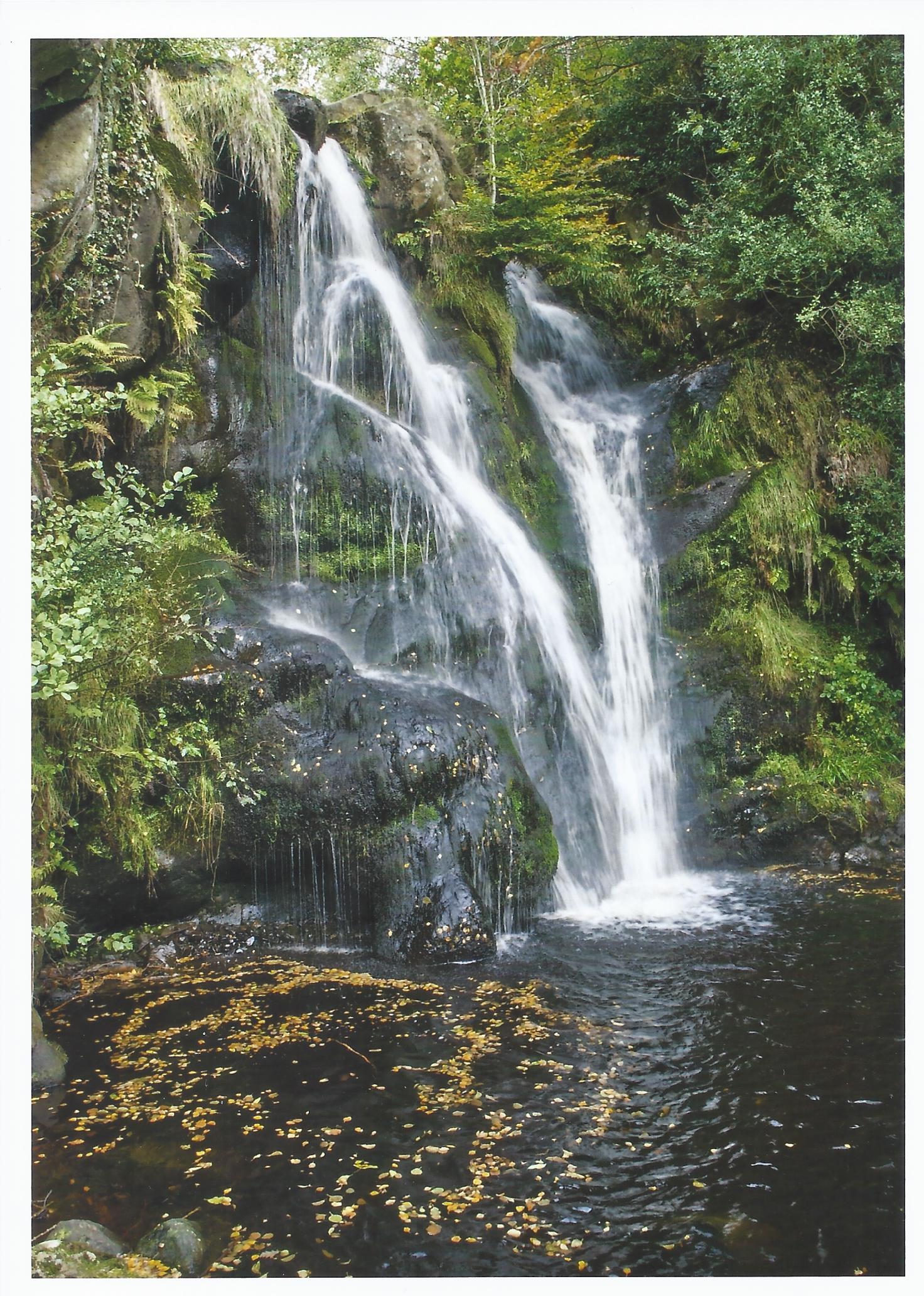 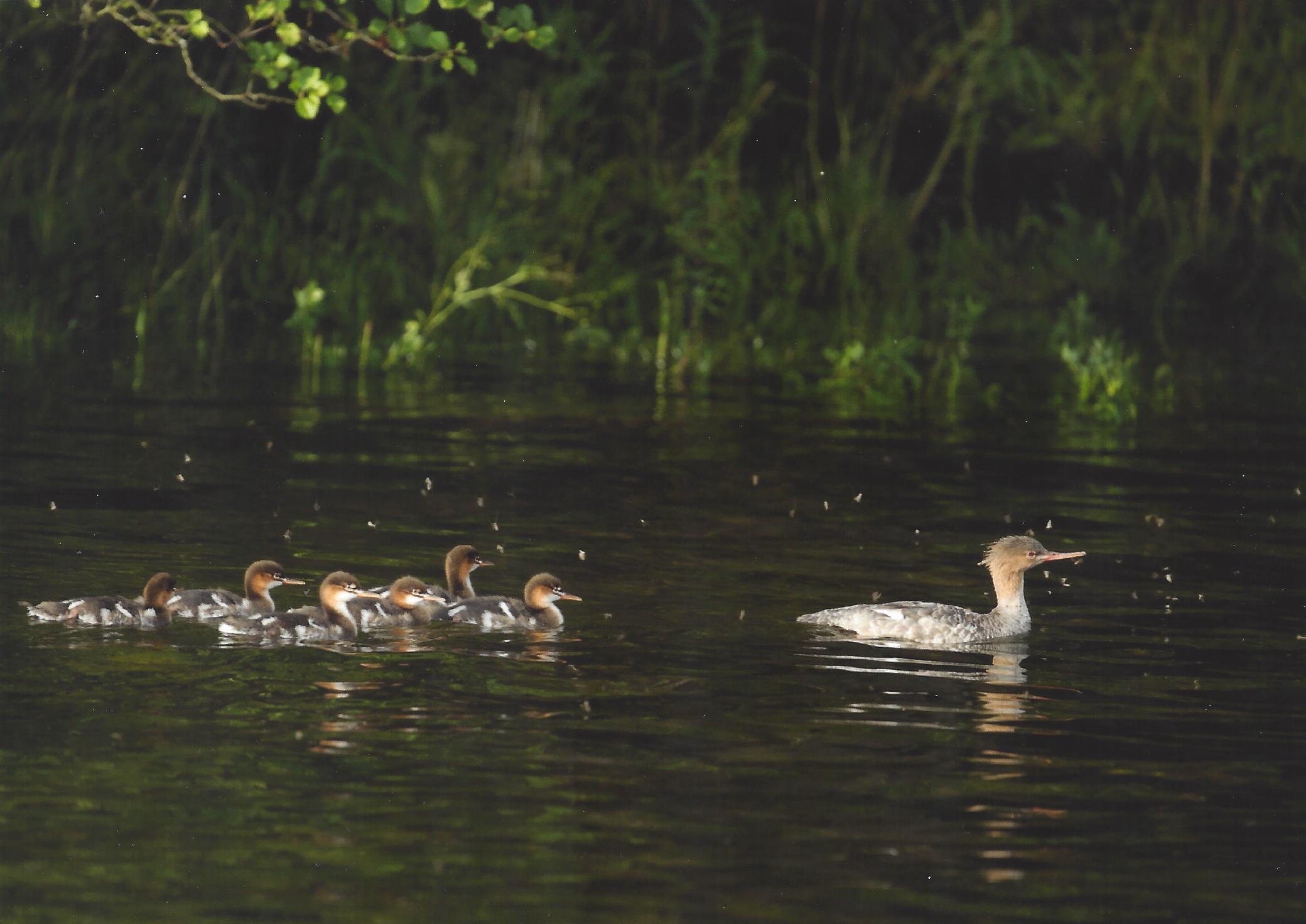 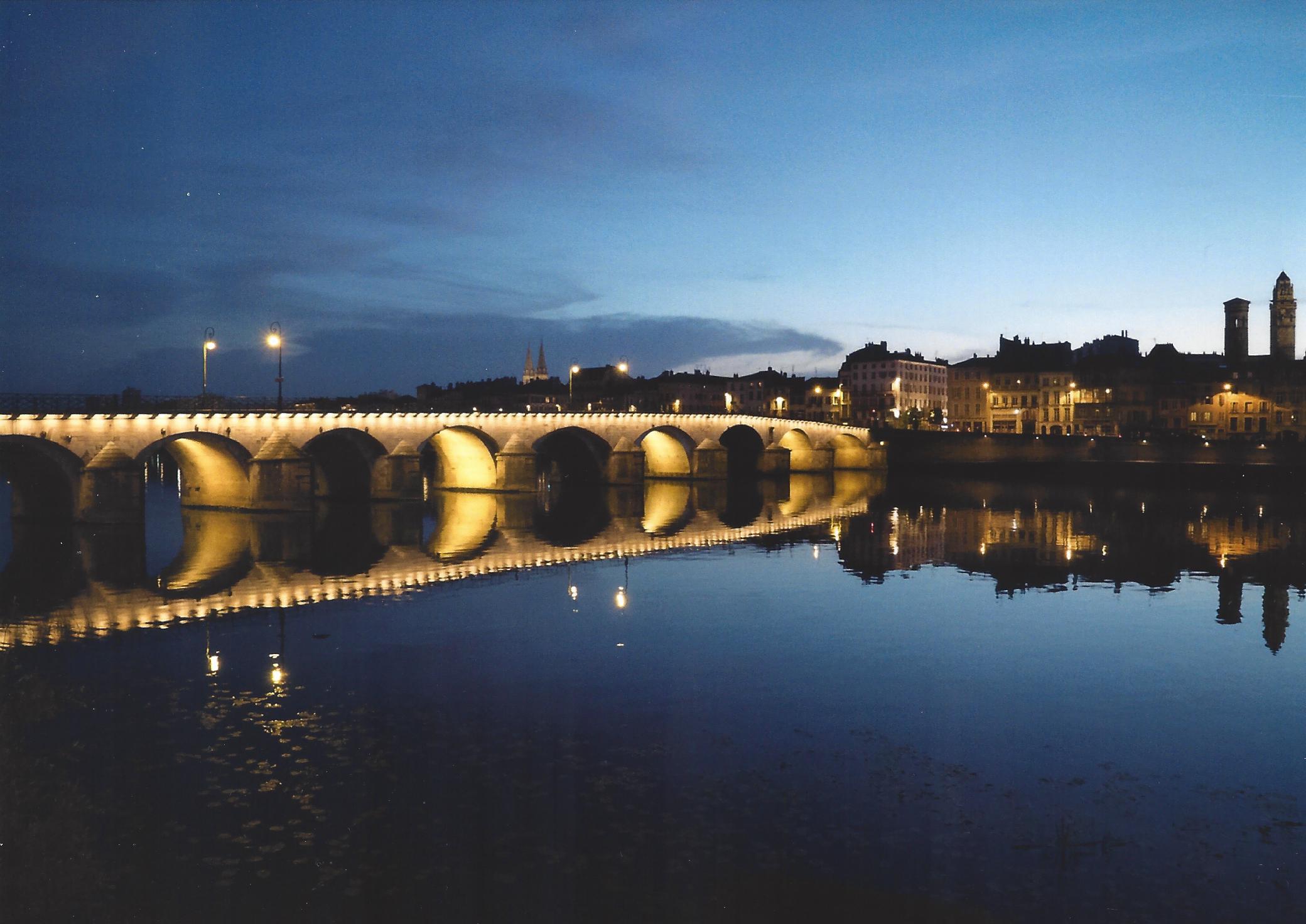 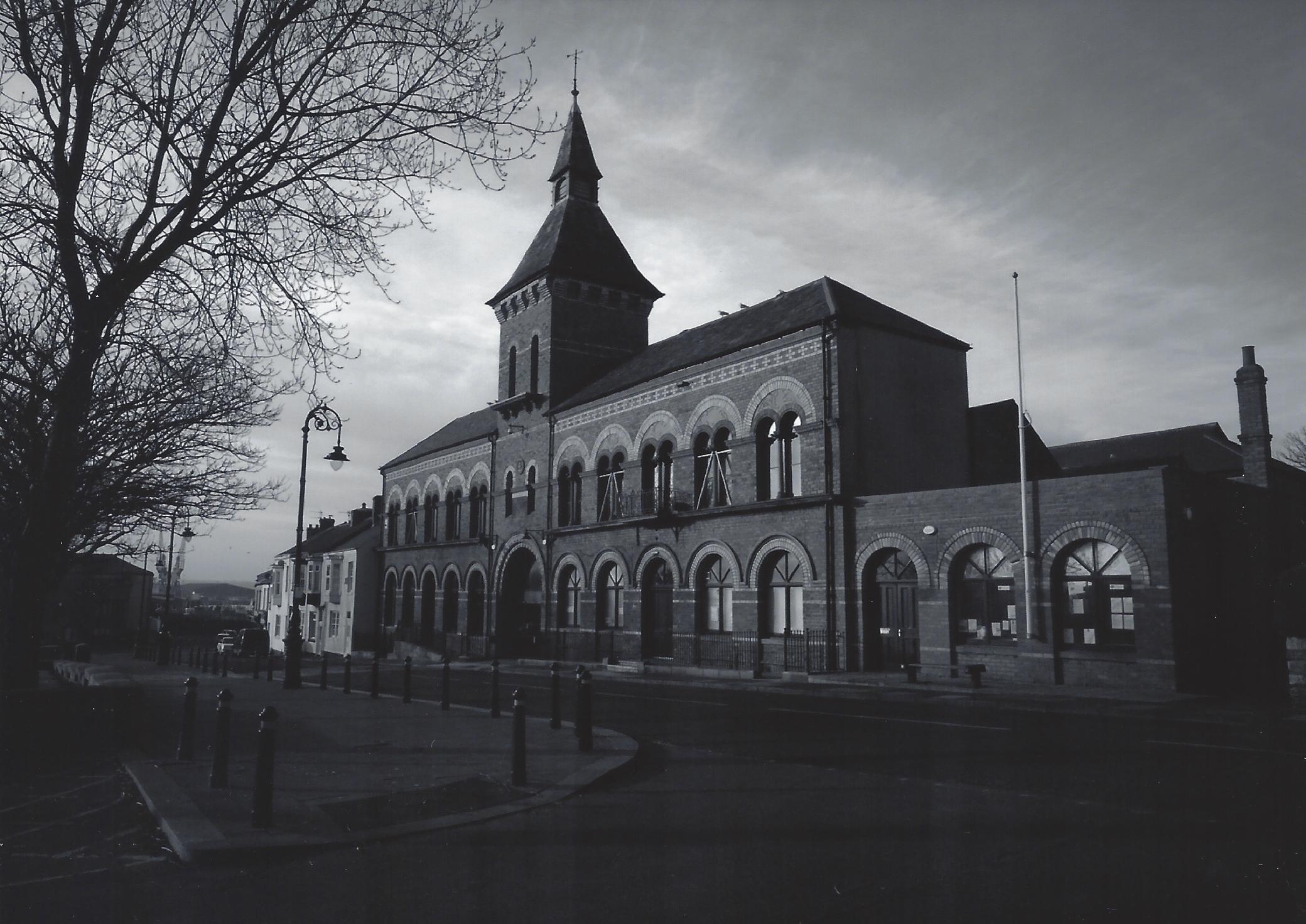 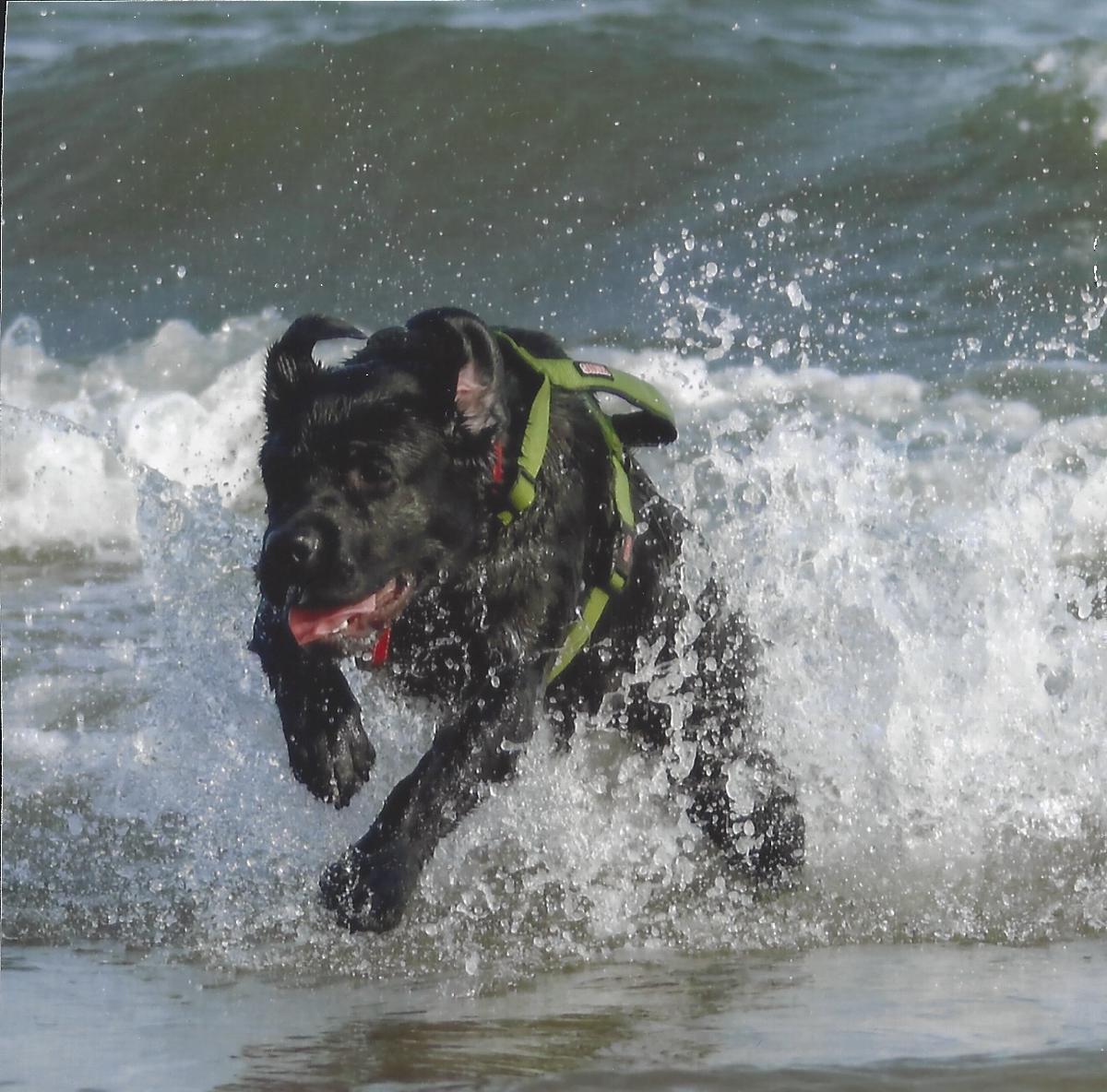 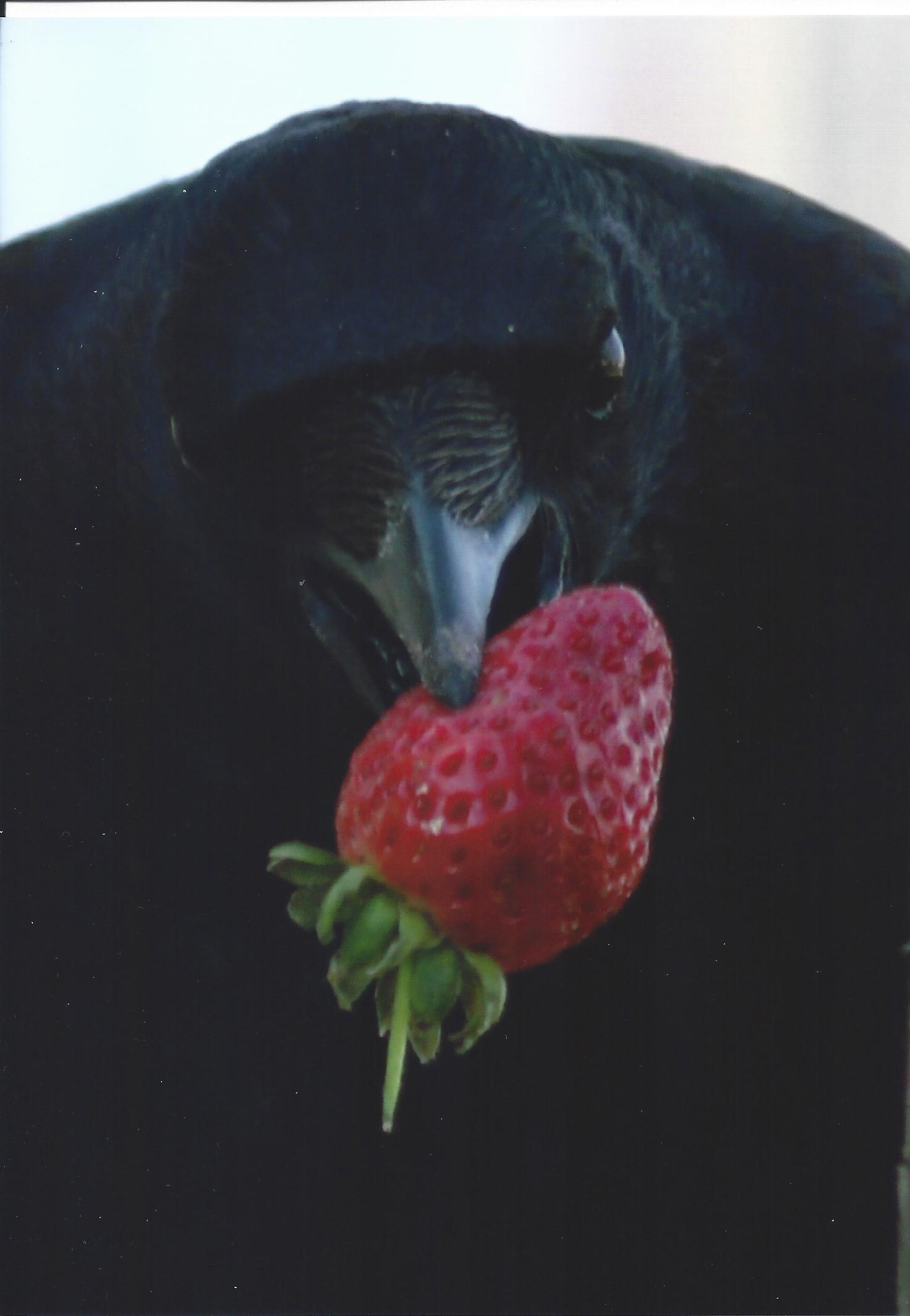 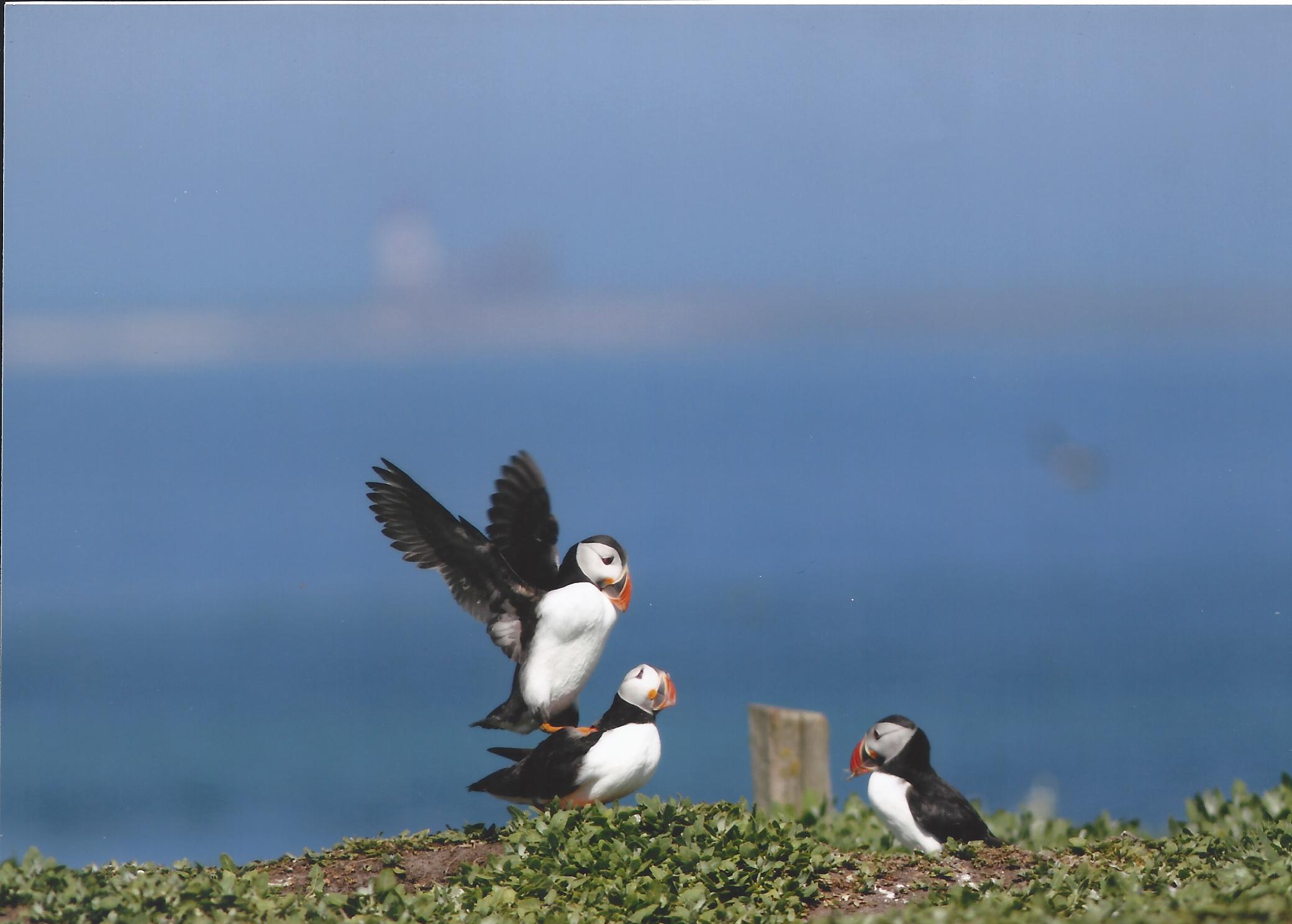 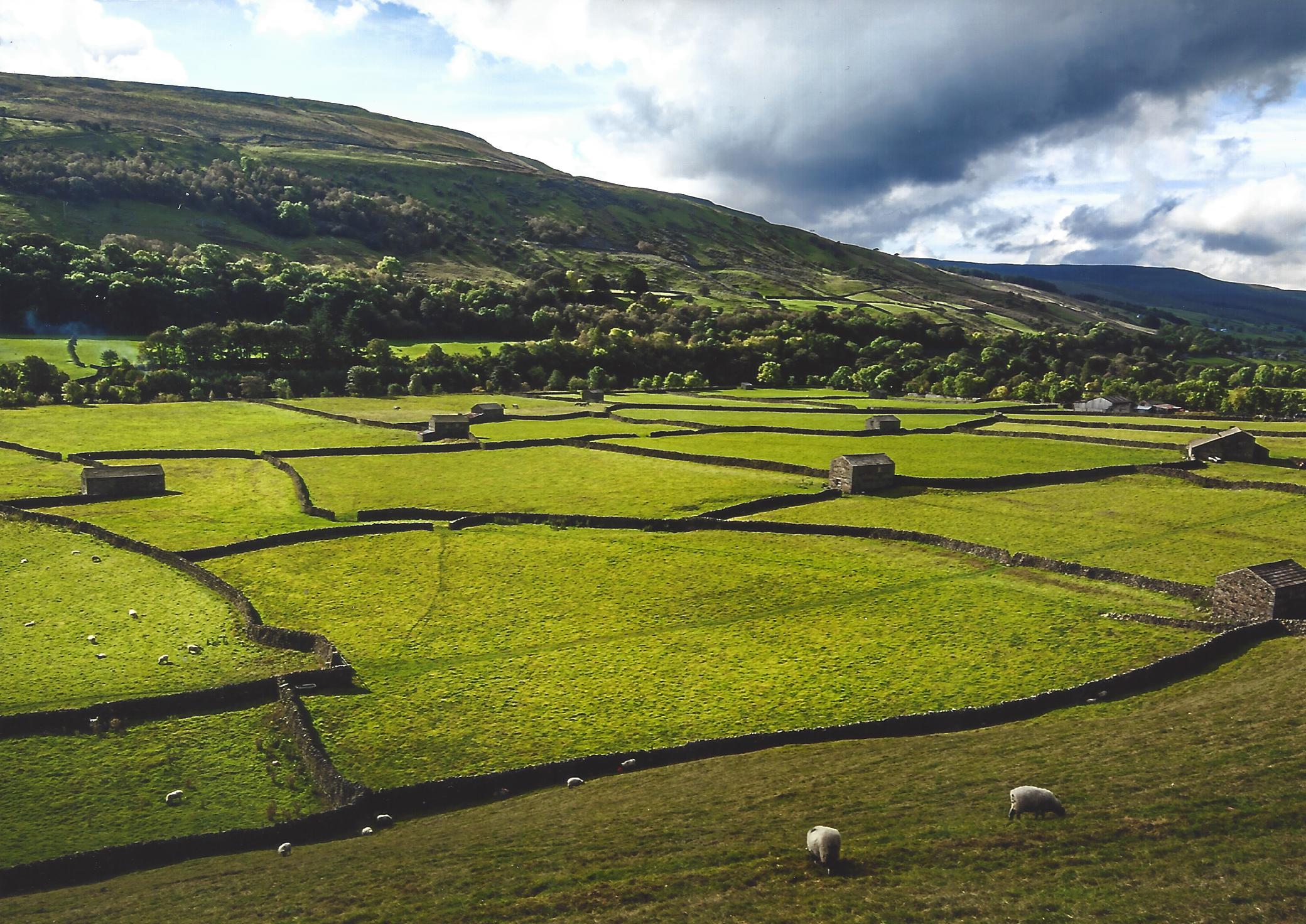 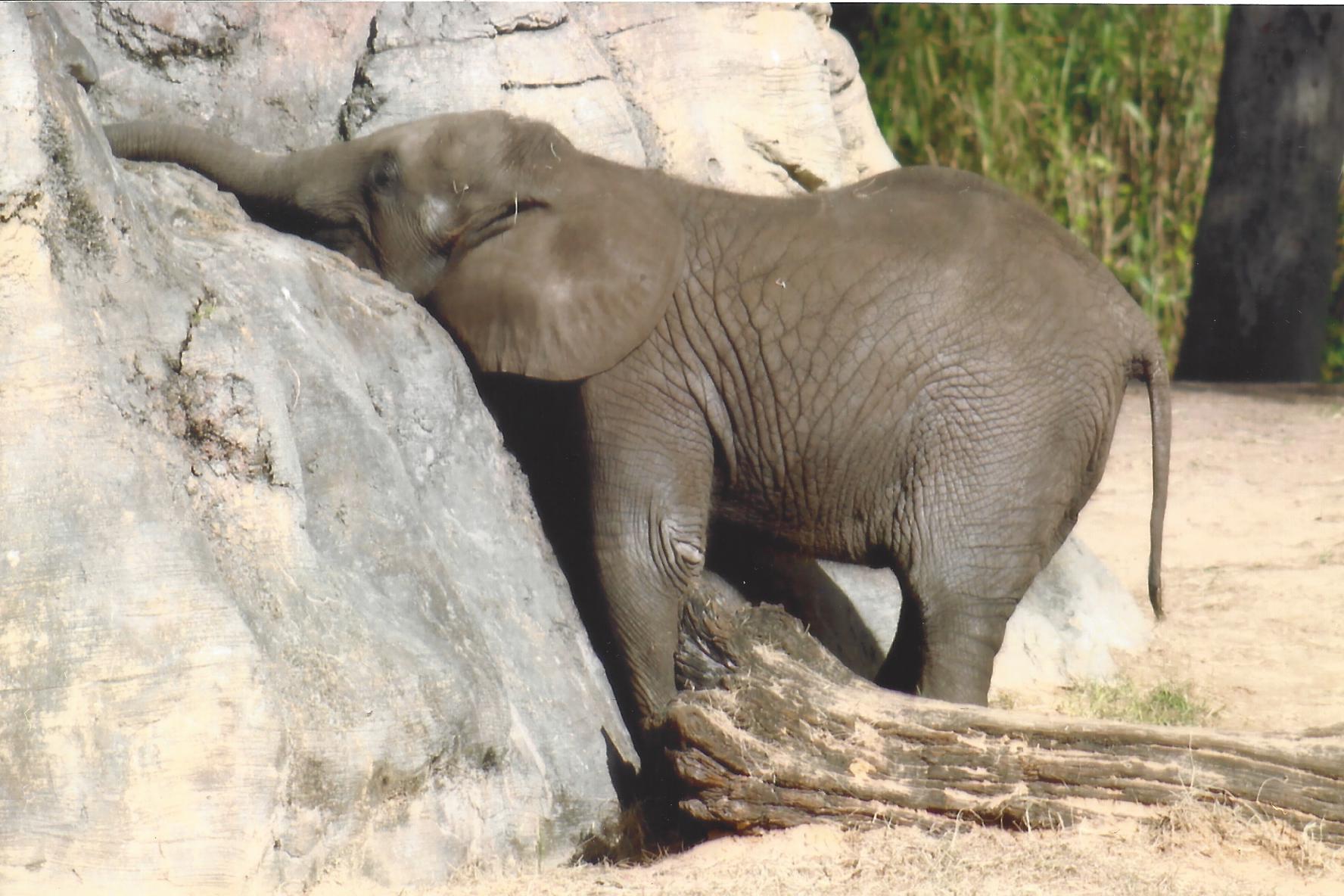 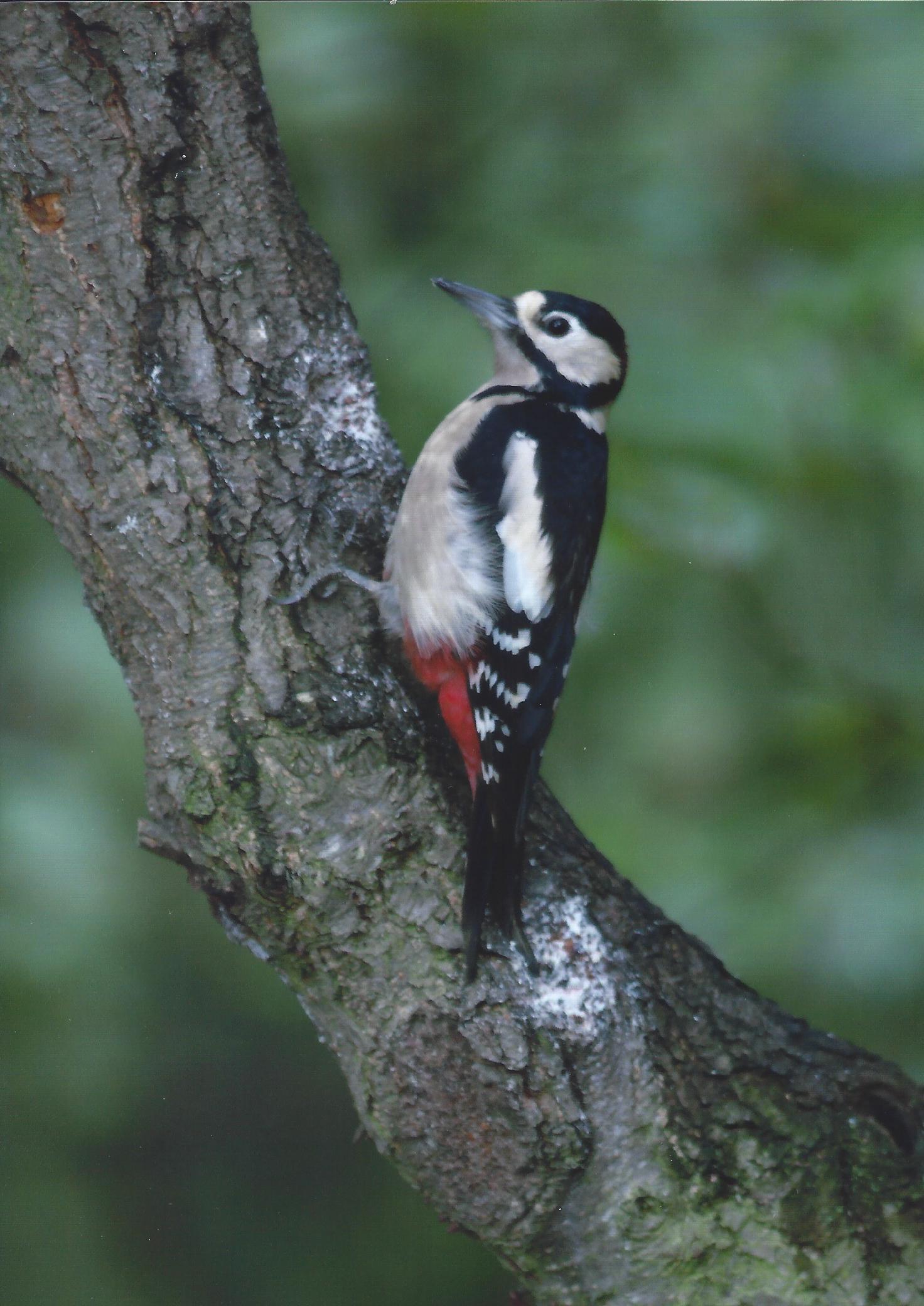 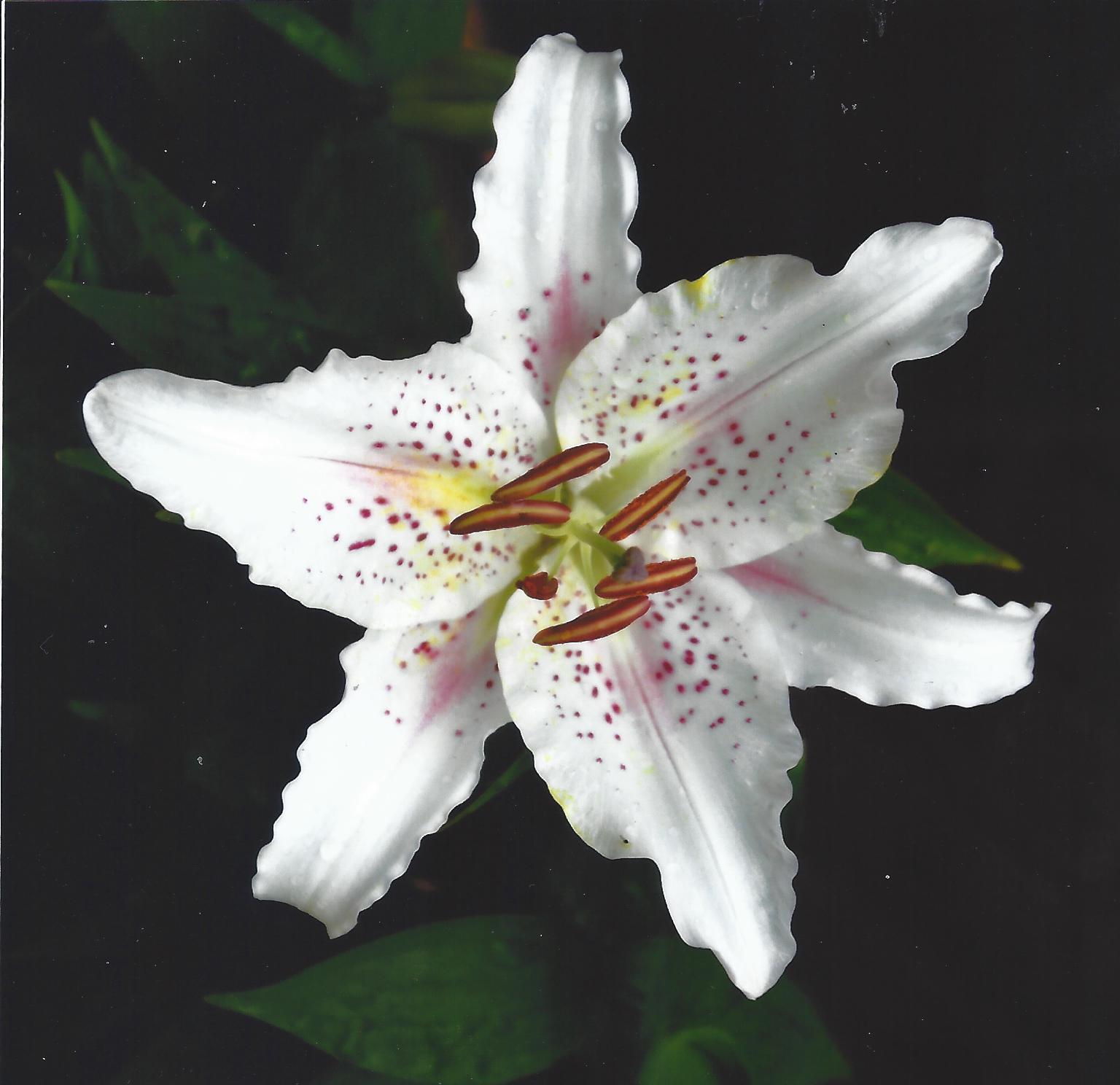 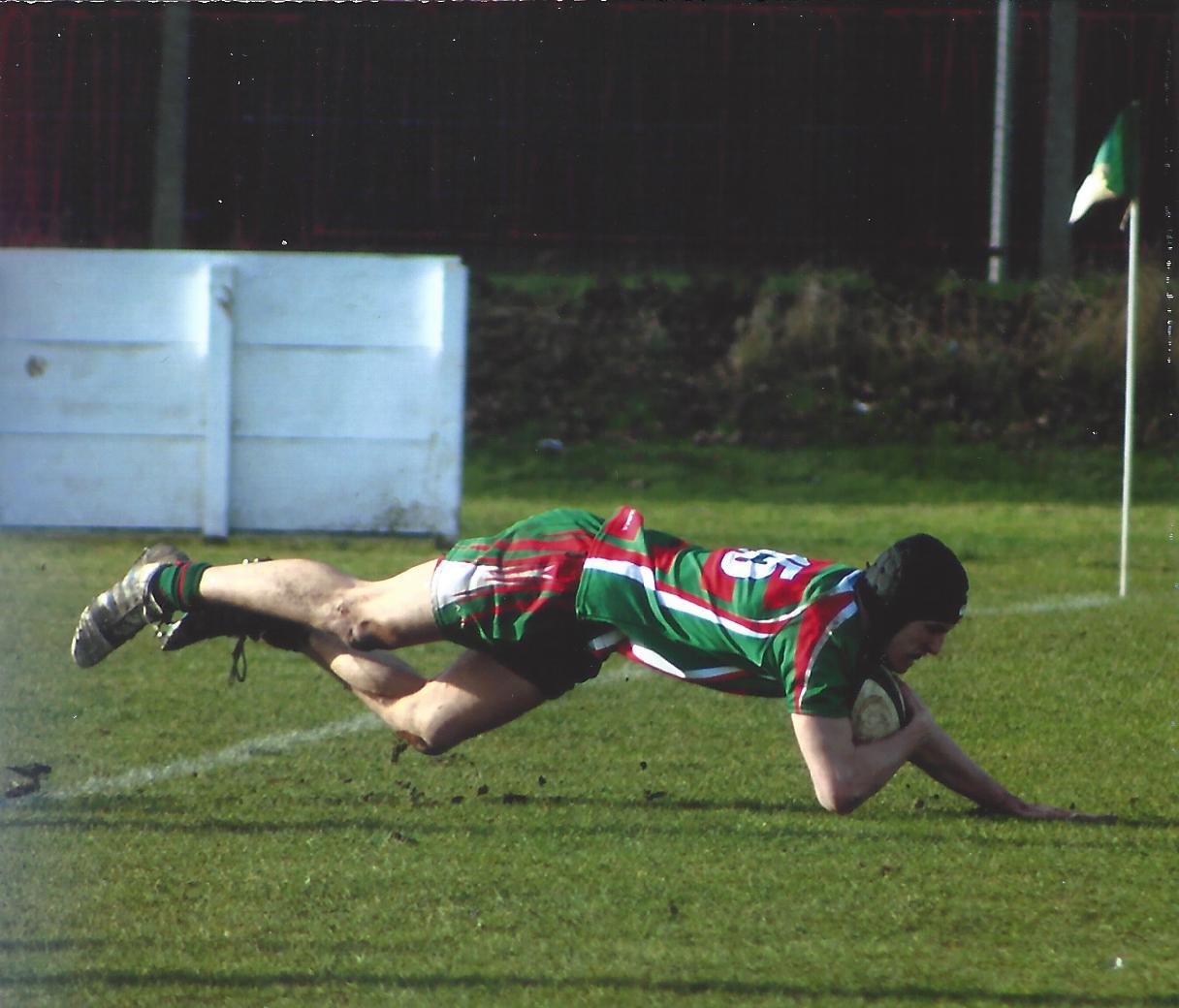 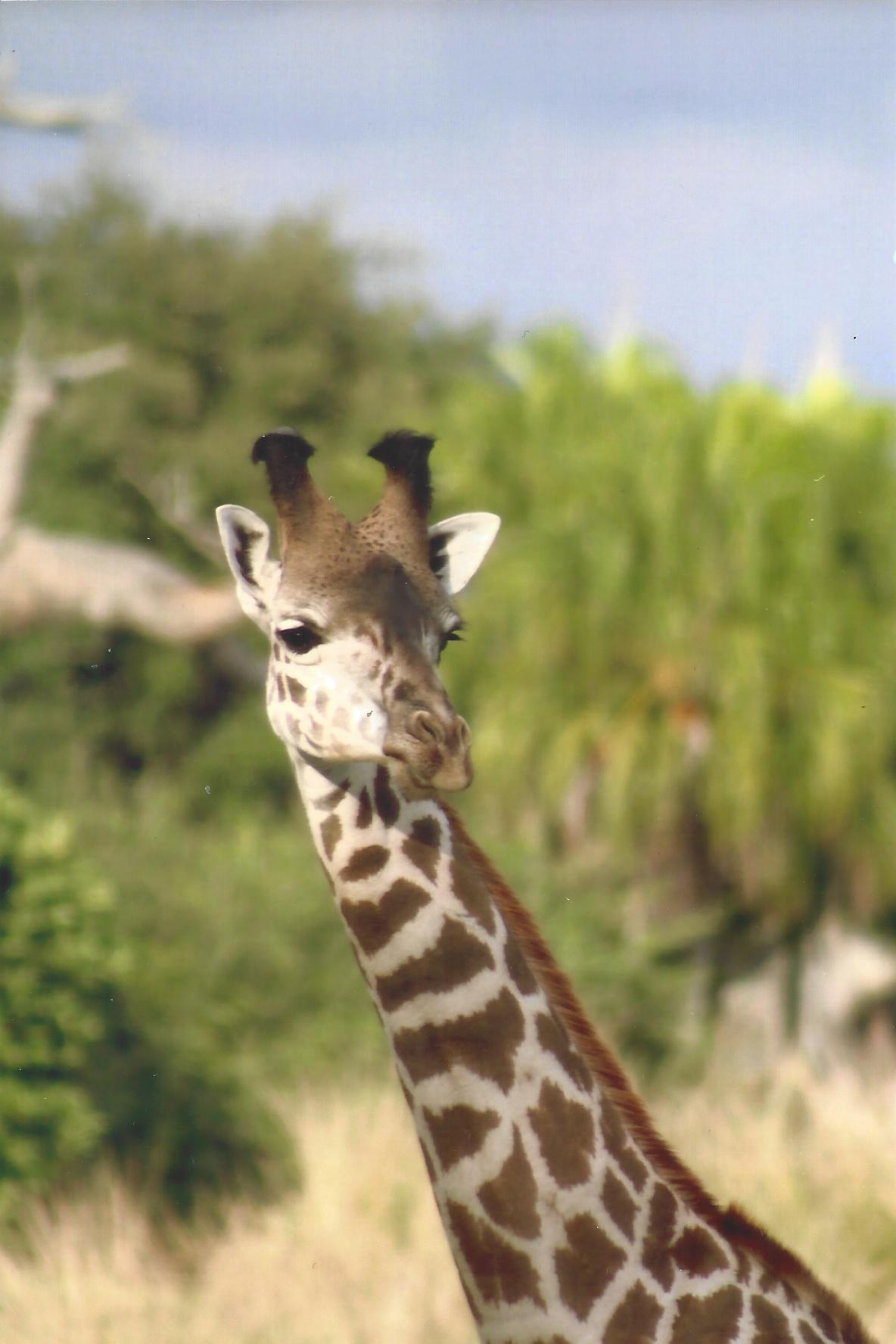 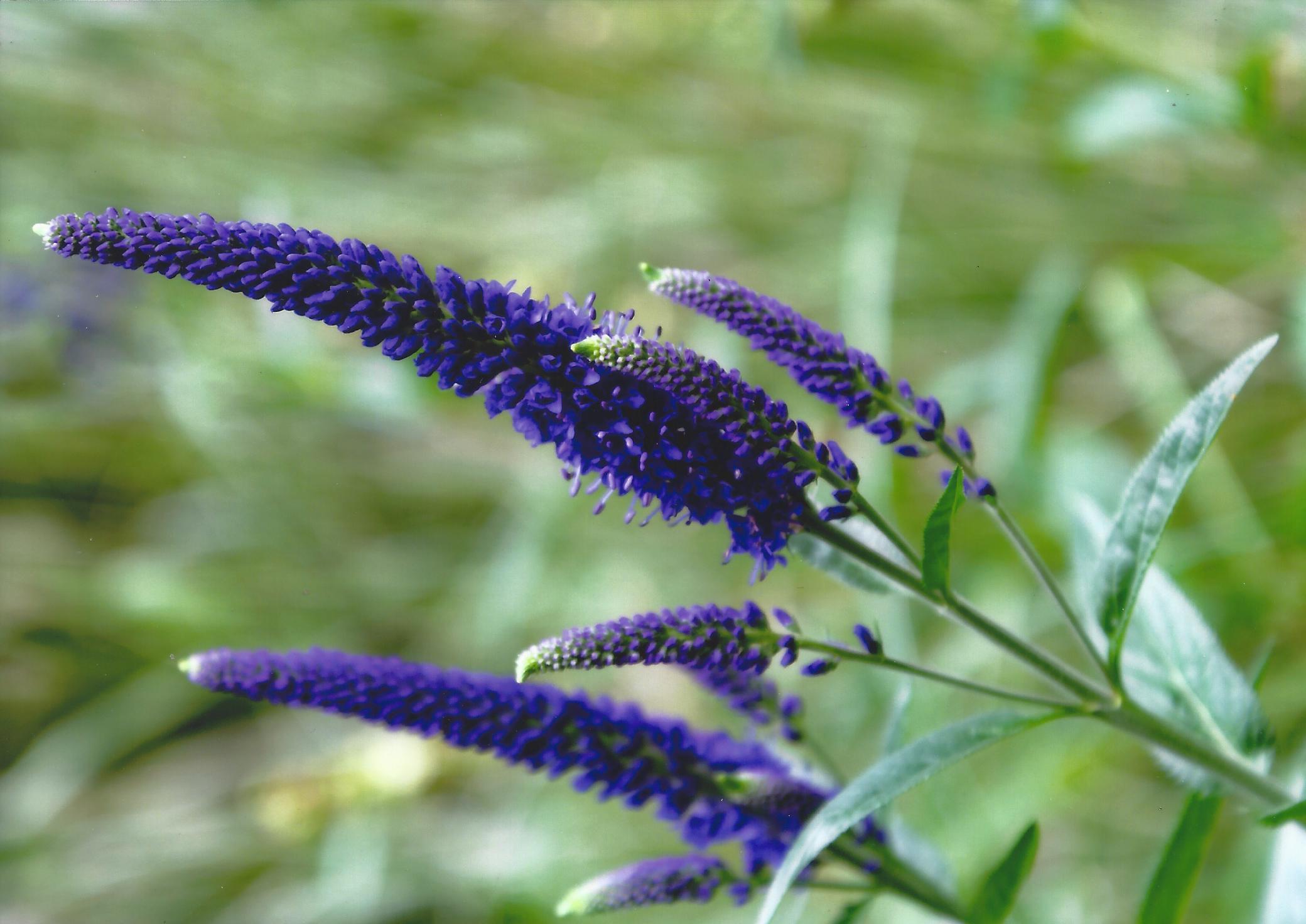 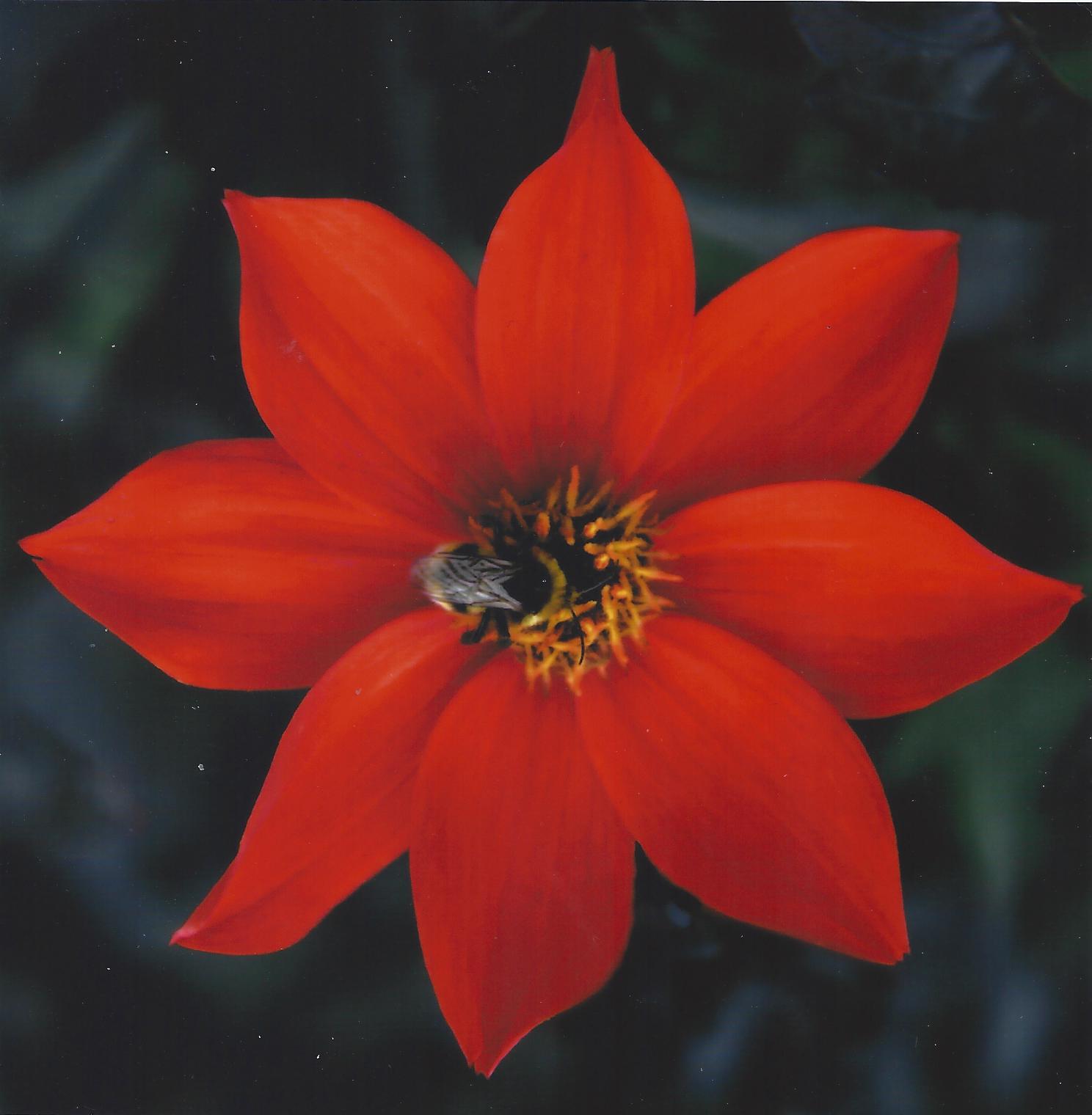 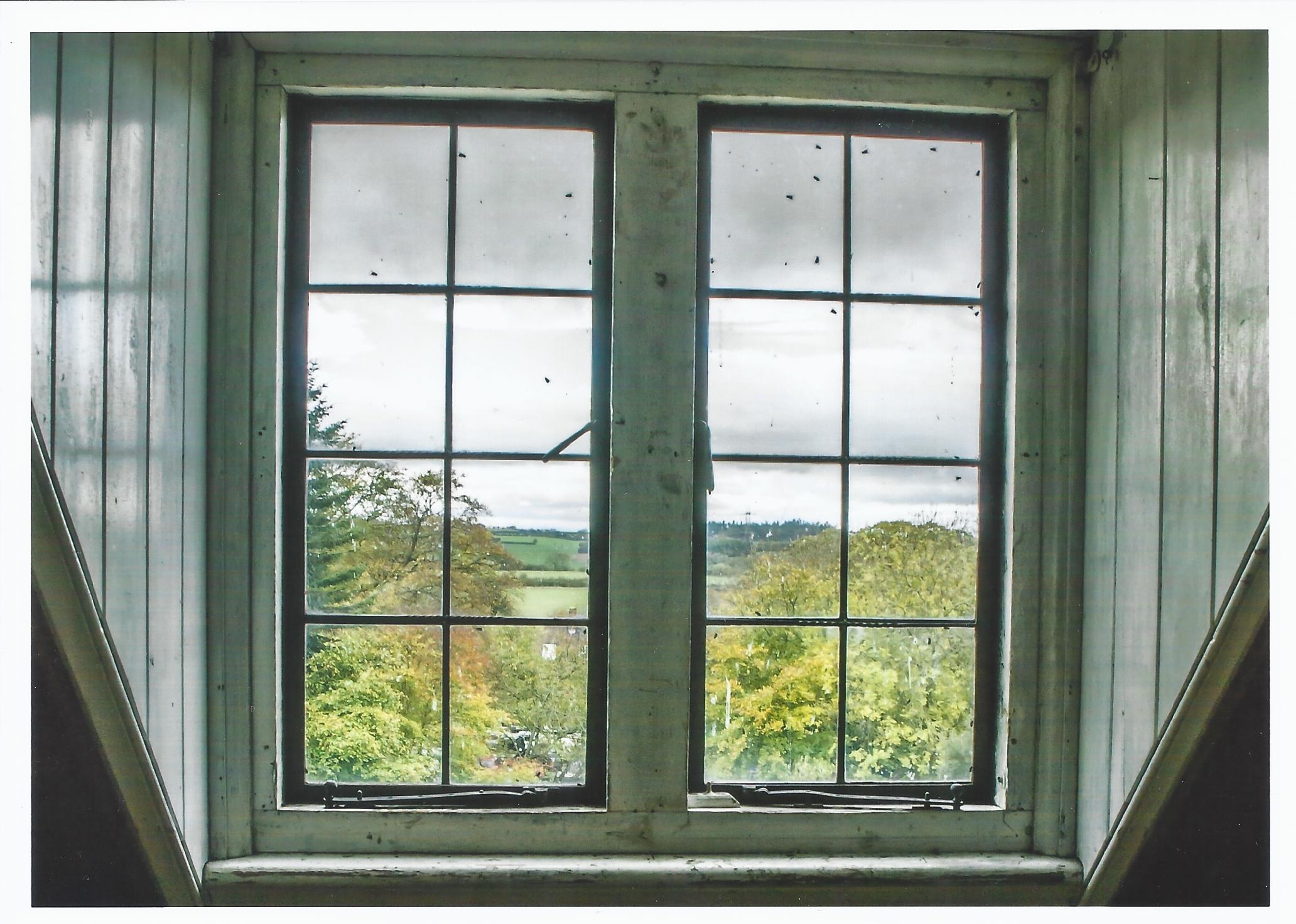 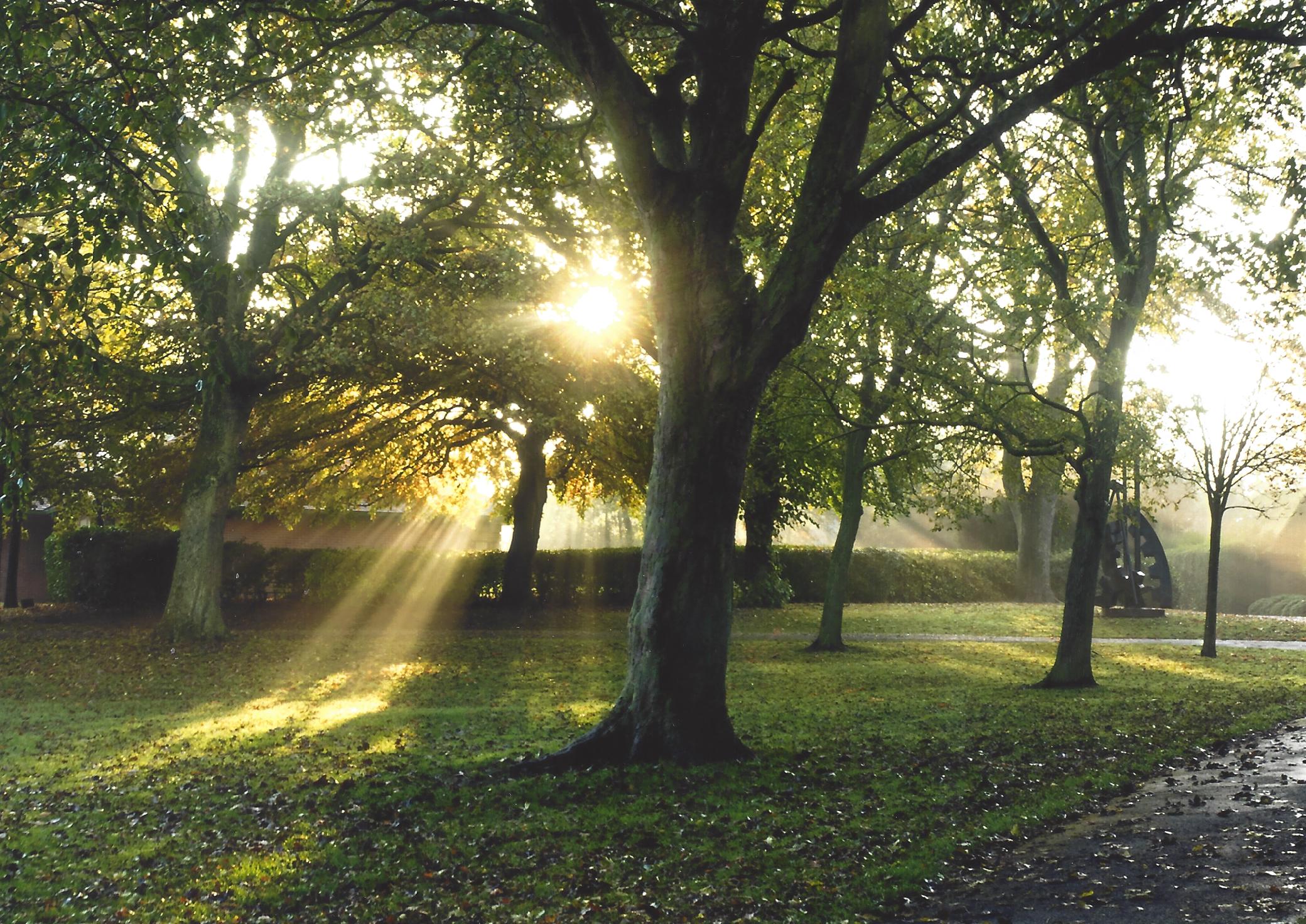 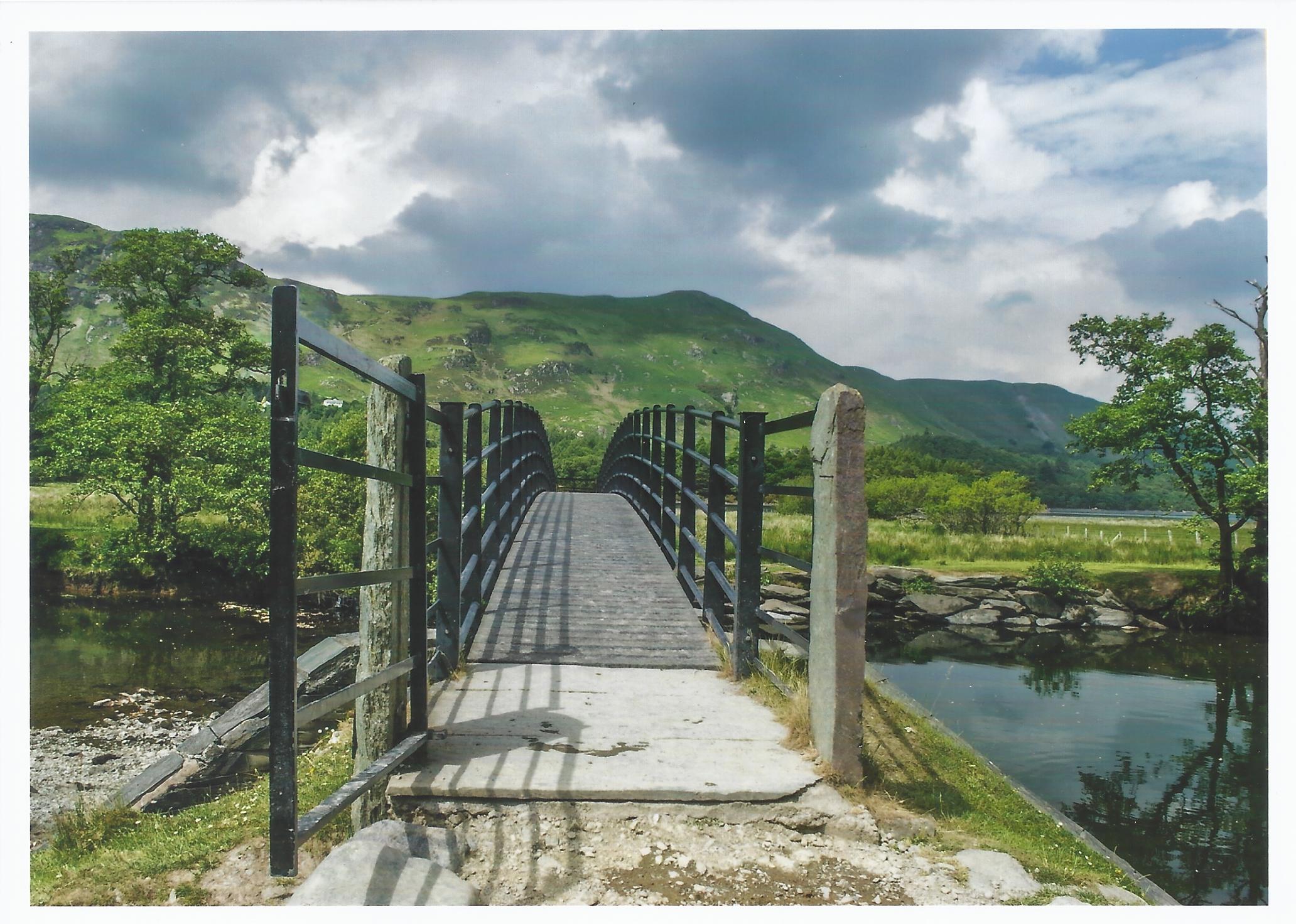 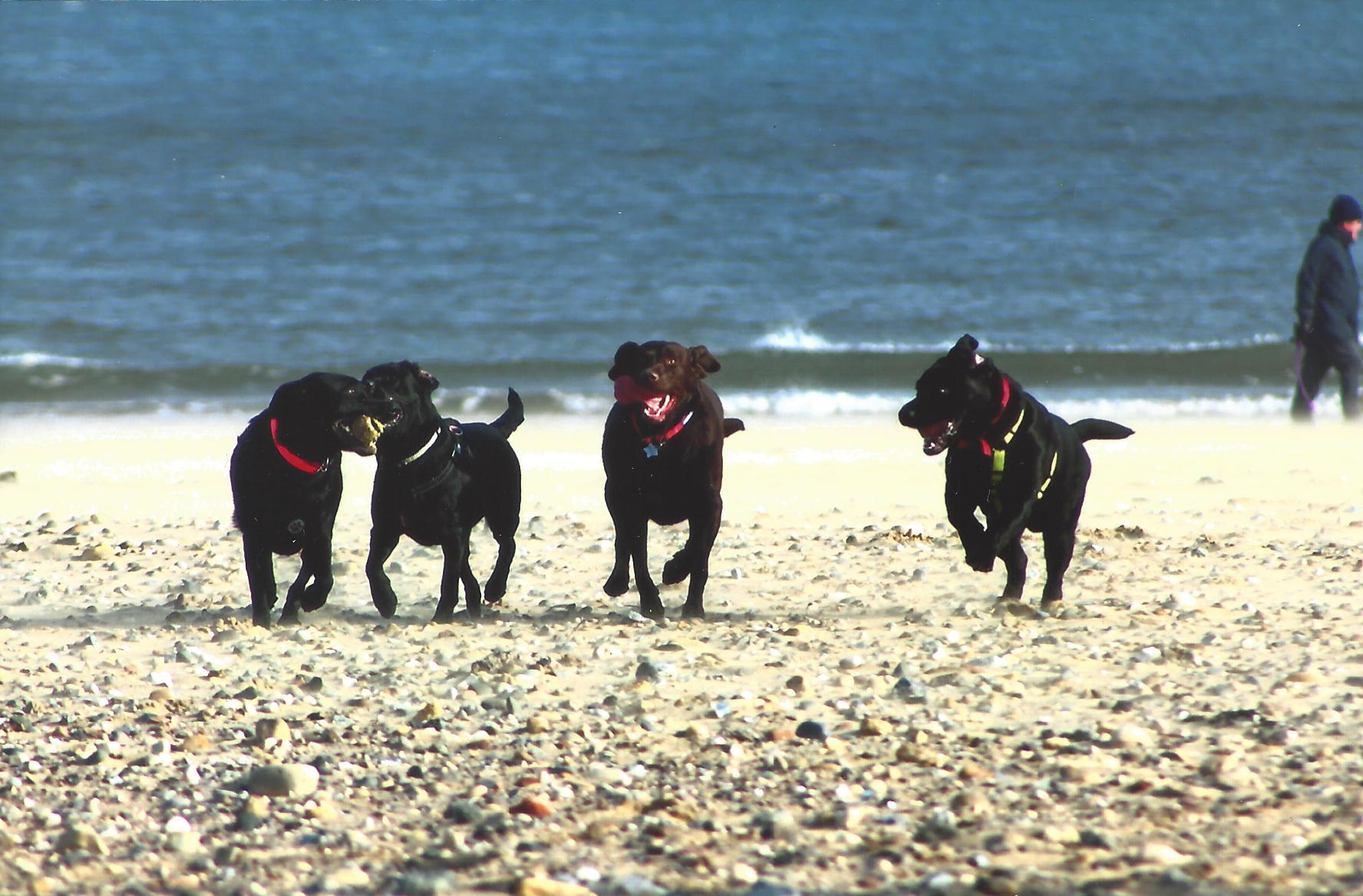 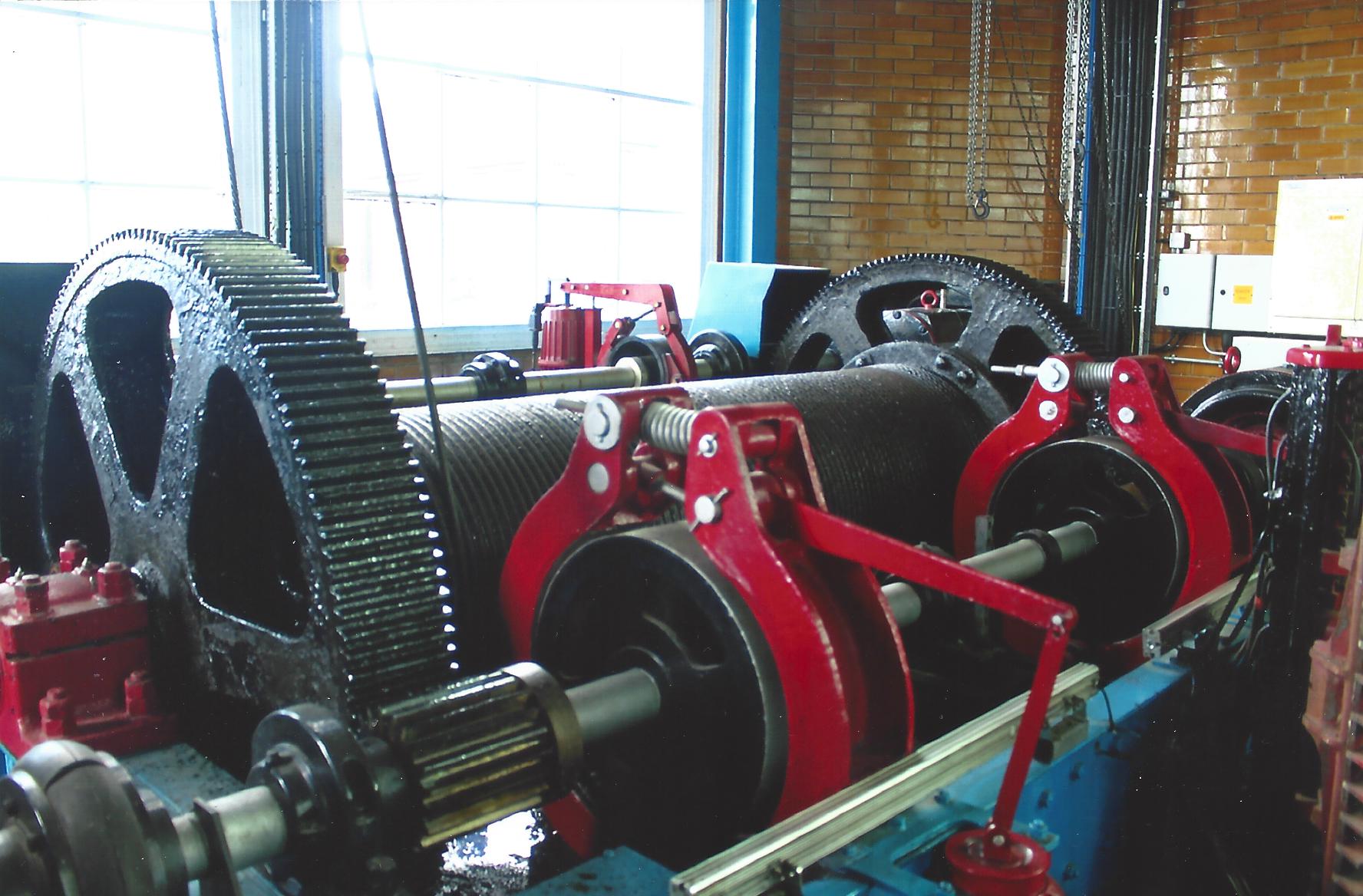 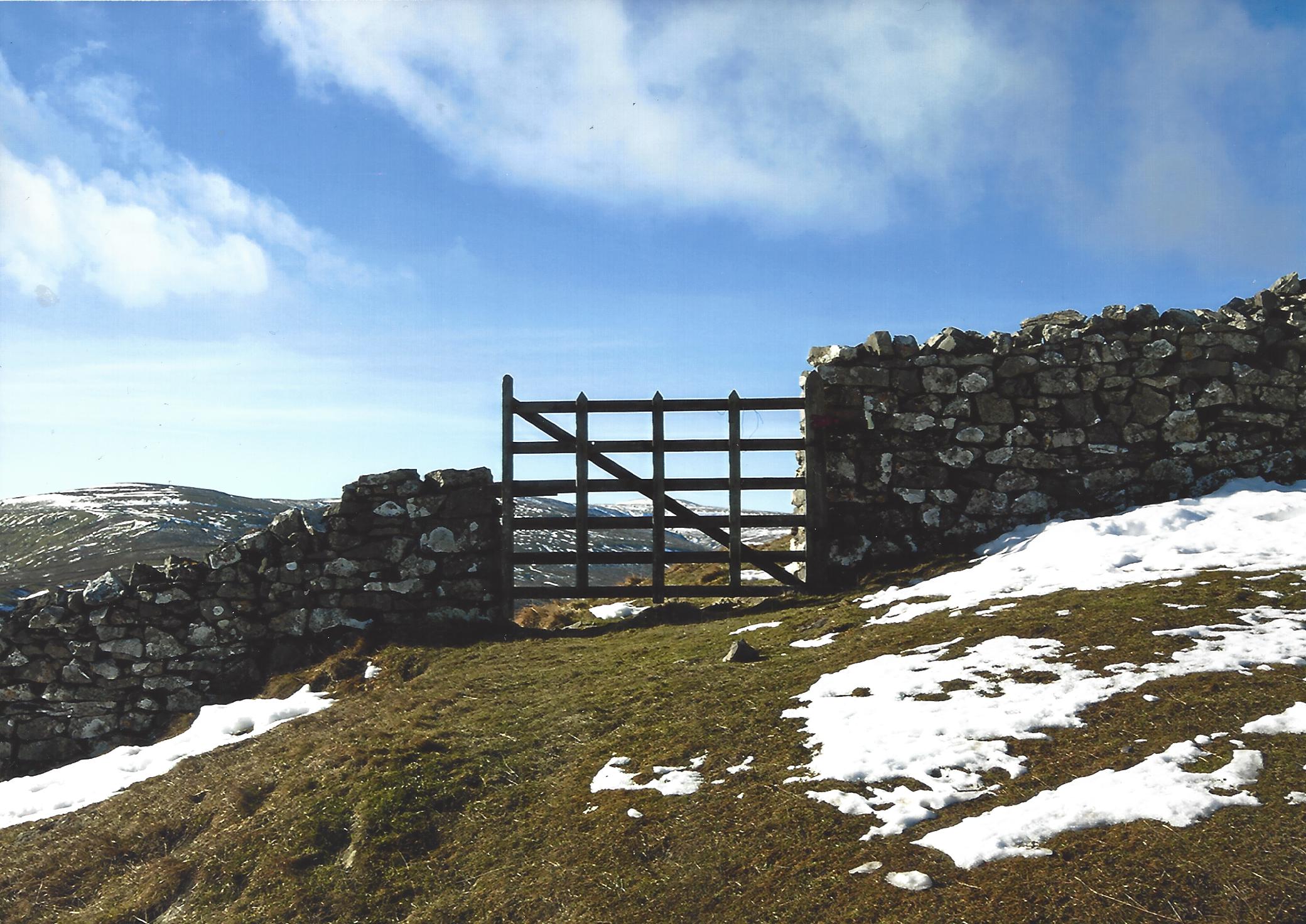 Unmanipulated Results
Highly Commended
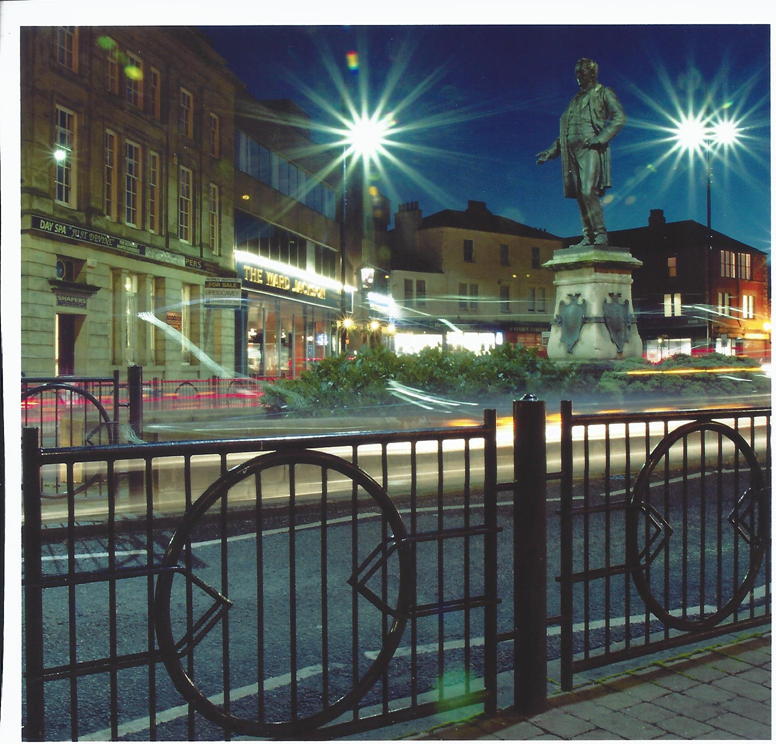 David Treveil
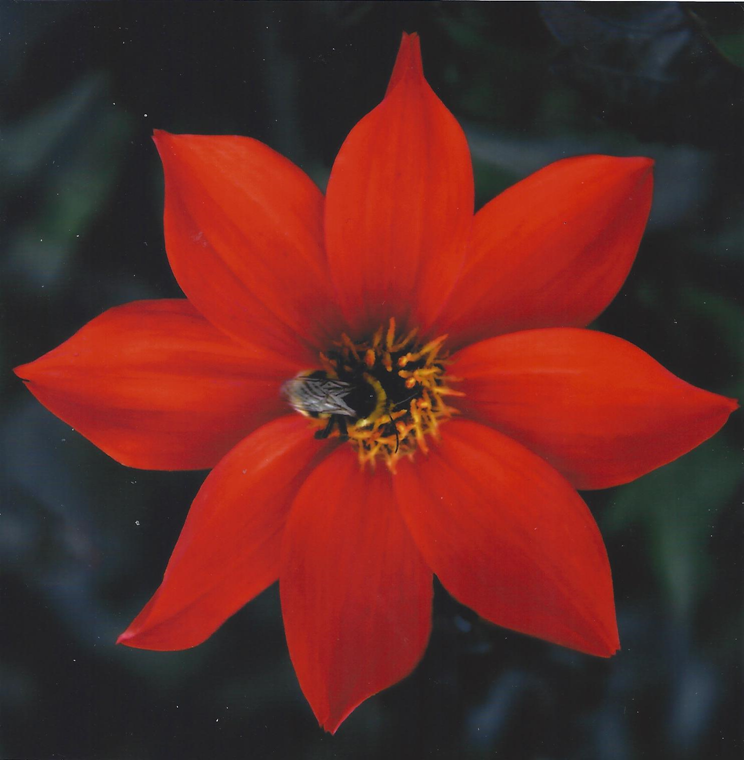 George Wood
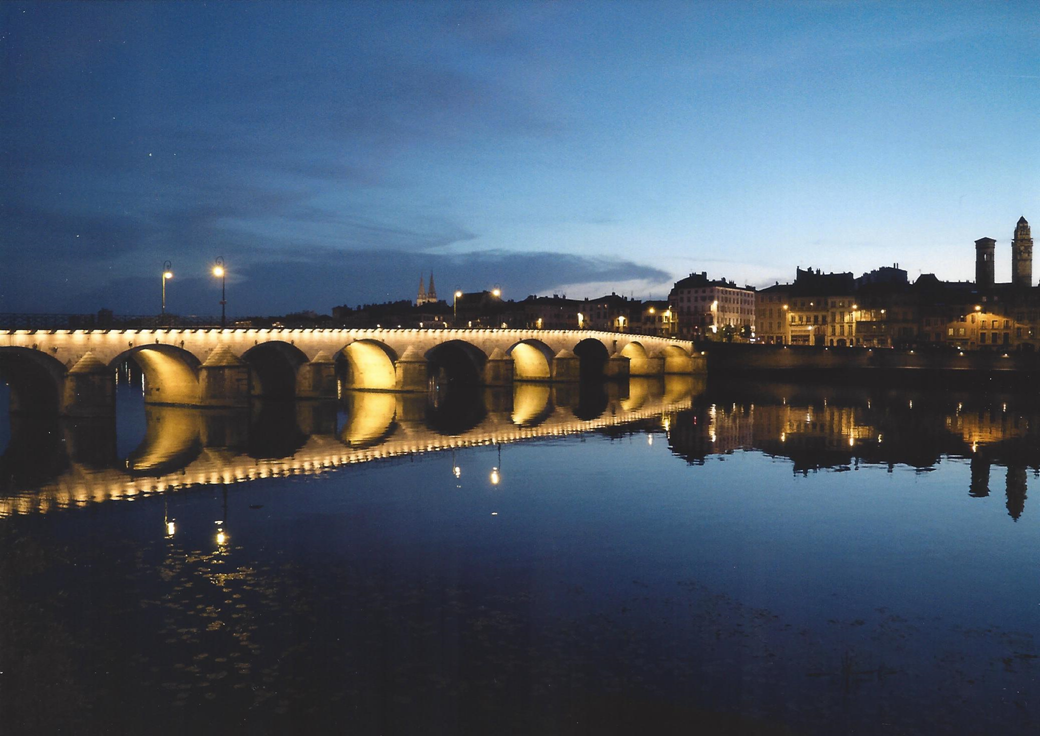 ????
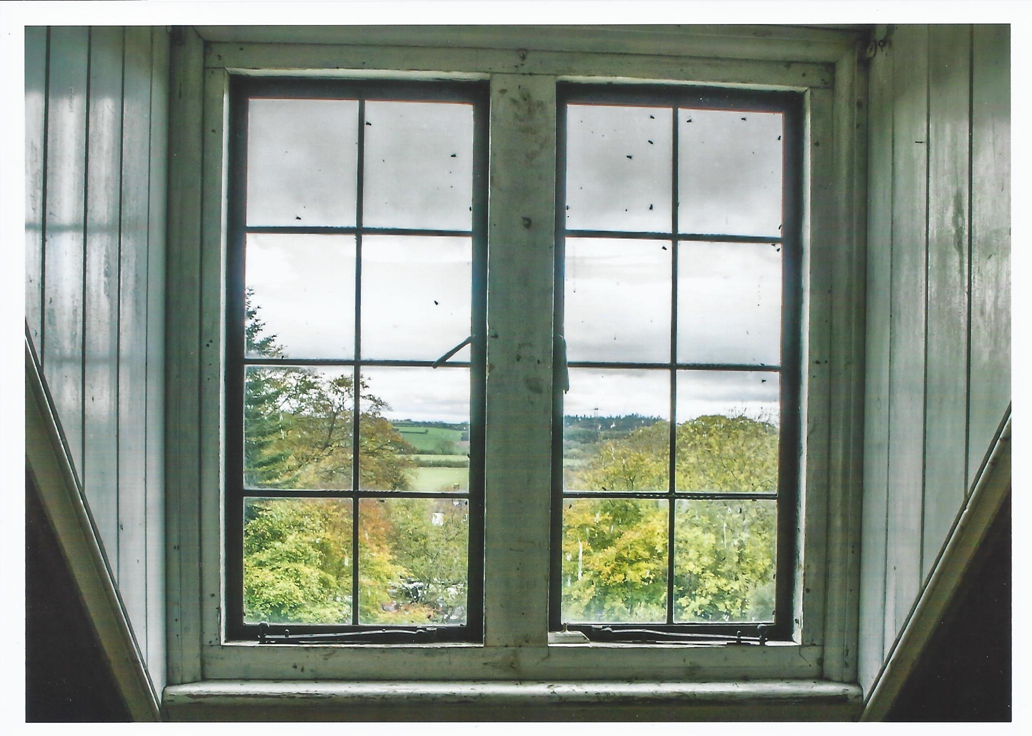 Caroline Wray
Top Spots
From 6th Place
To
1st Place
In 6th Place
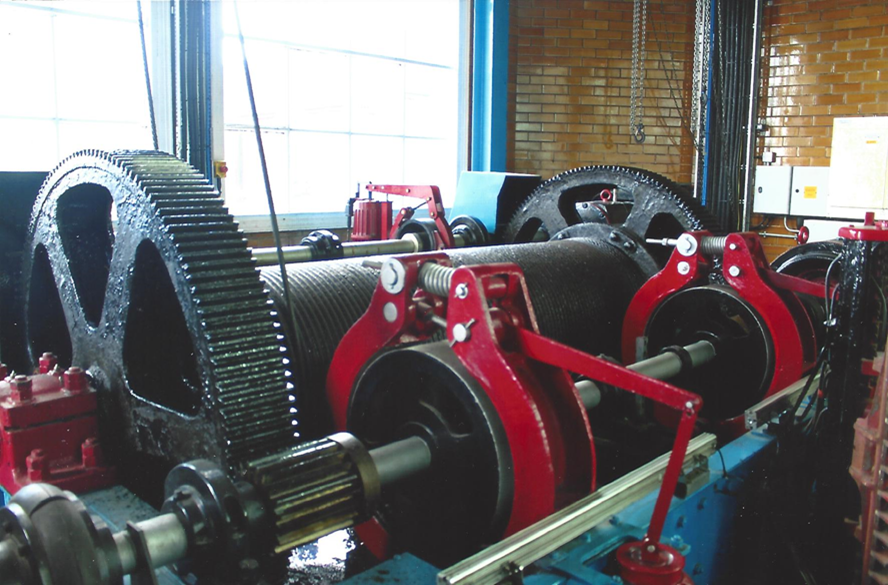 Garreth Waites
In 5th Place
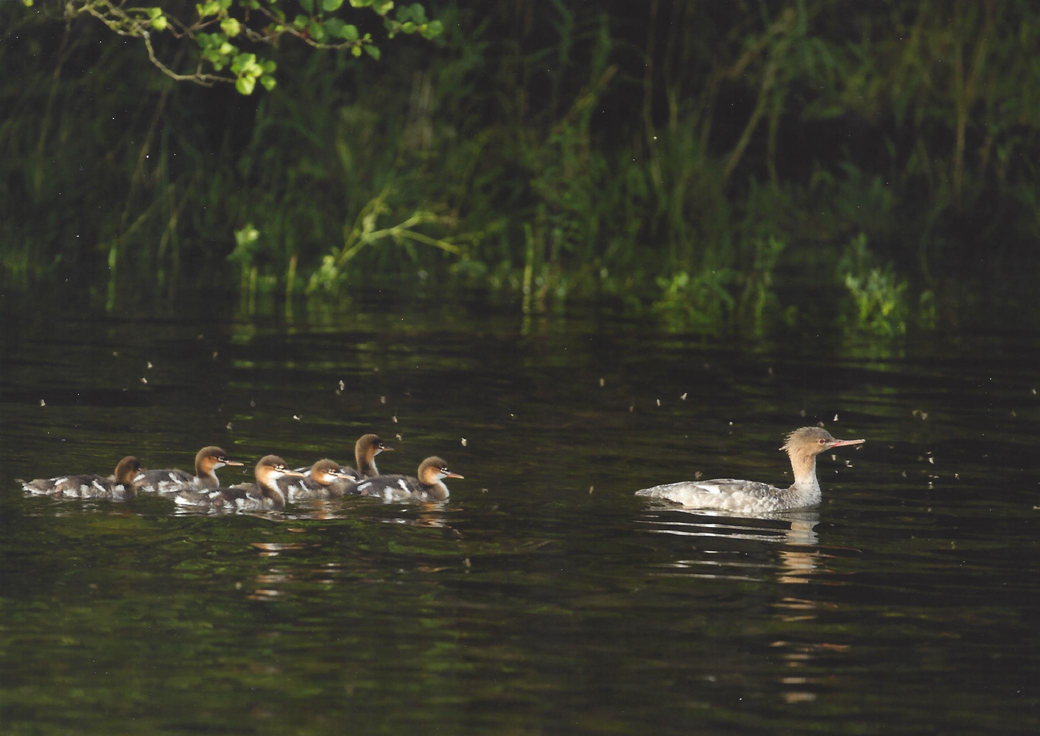 ?????
In 4th Place
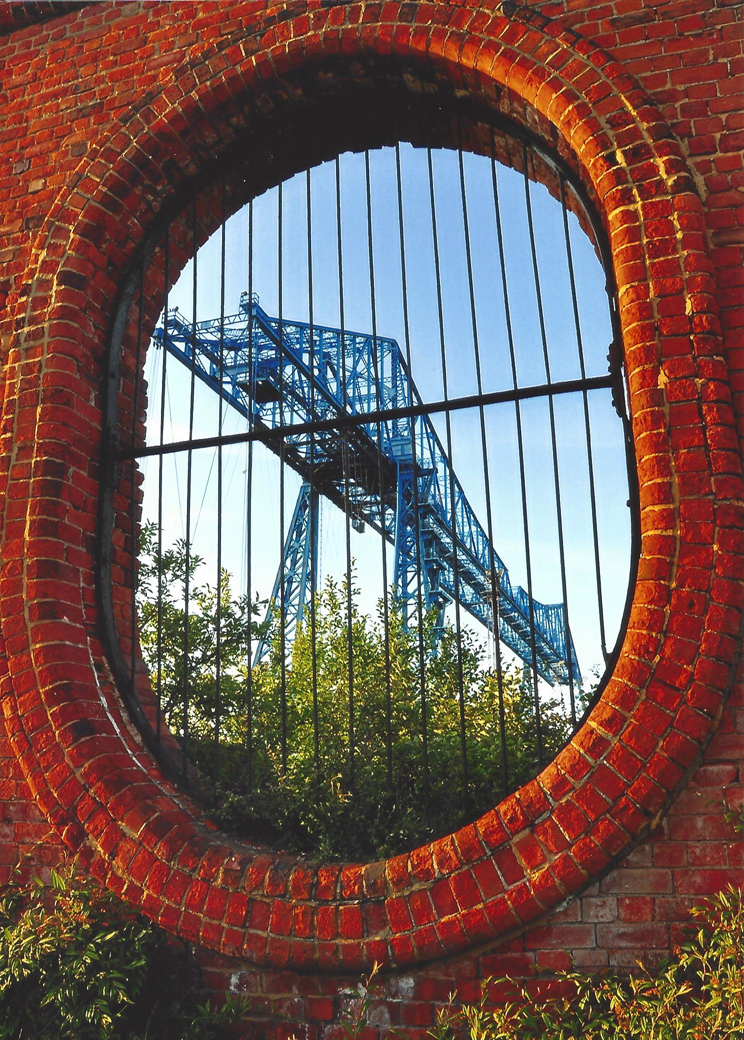 Alan Musgrove
In 3rd Place
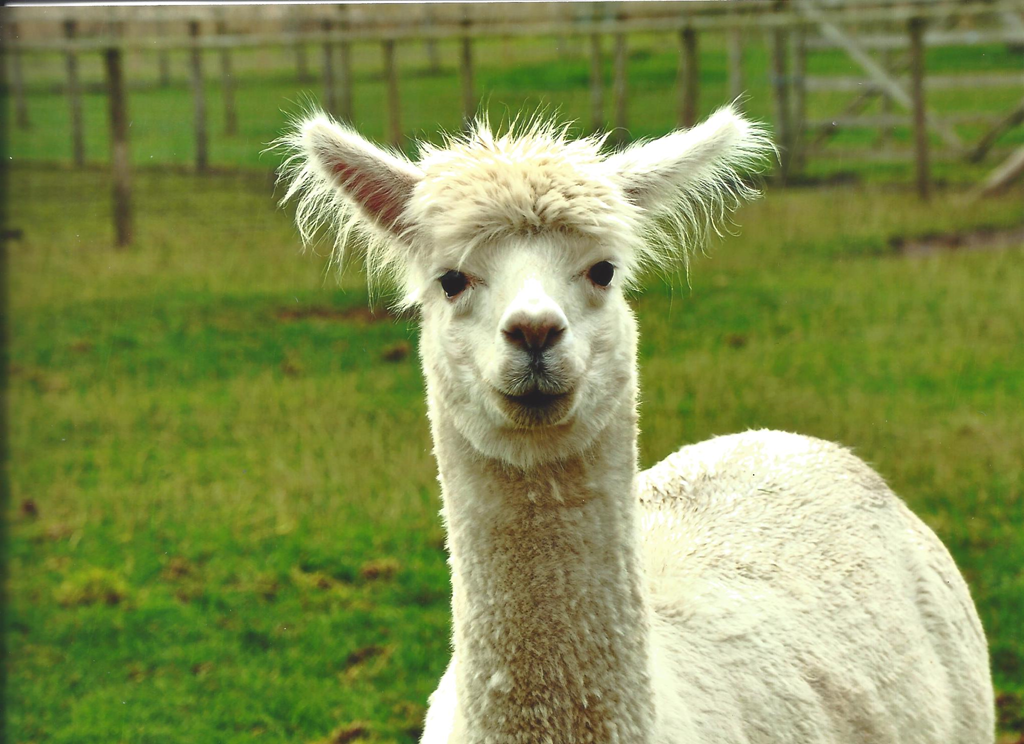 Alan Musgrove
In 2nd Place
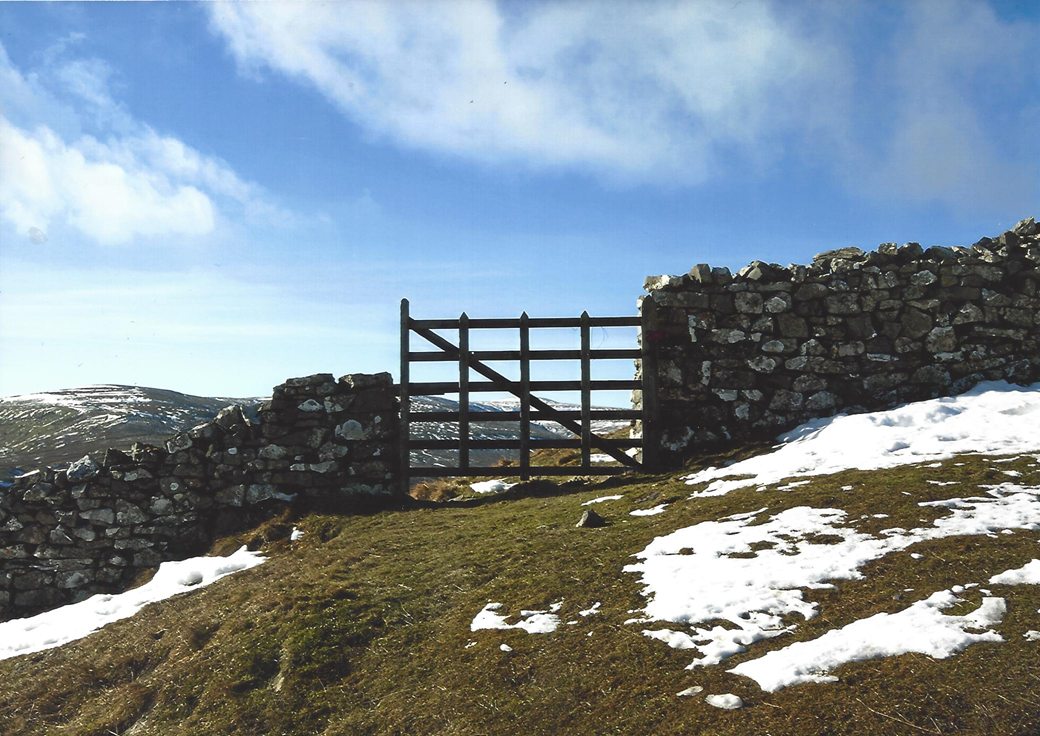 Ray Swales
In 1st Place
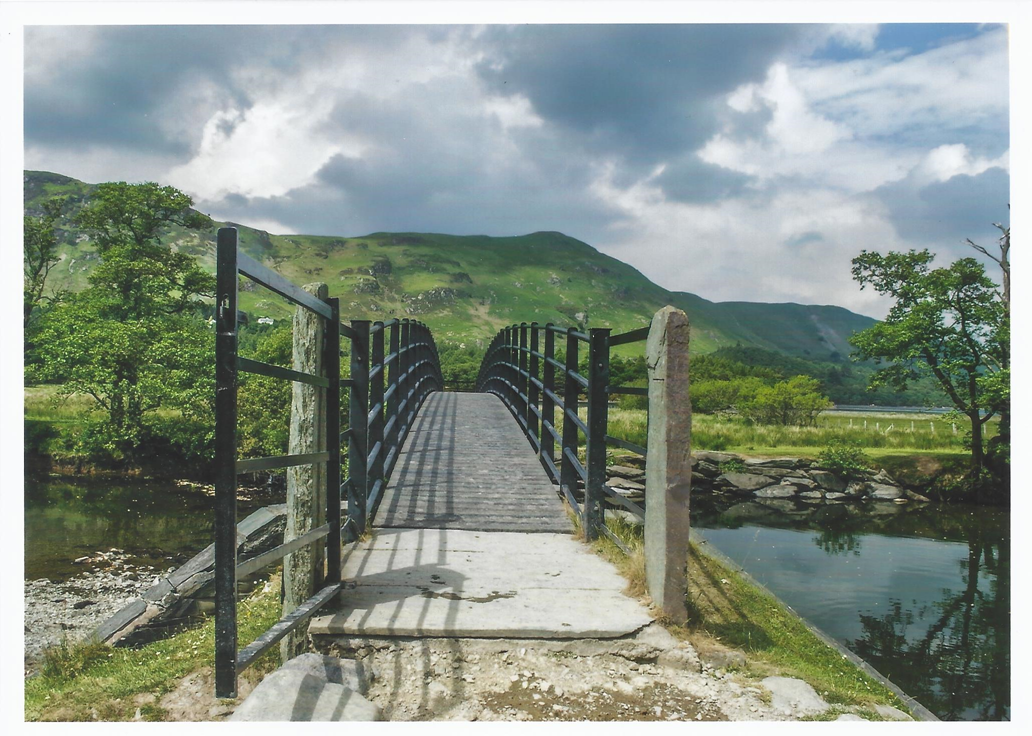 Caroline Wray
March UnmanipulatedEnprint Competition
Thank you for your attention

Next Enprint is to be held on Monday 1th April

Entries to be in 25th March 
See you then